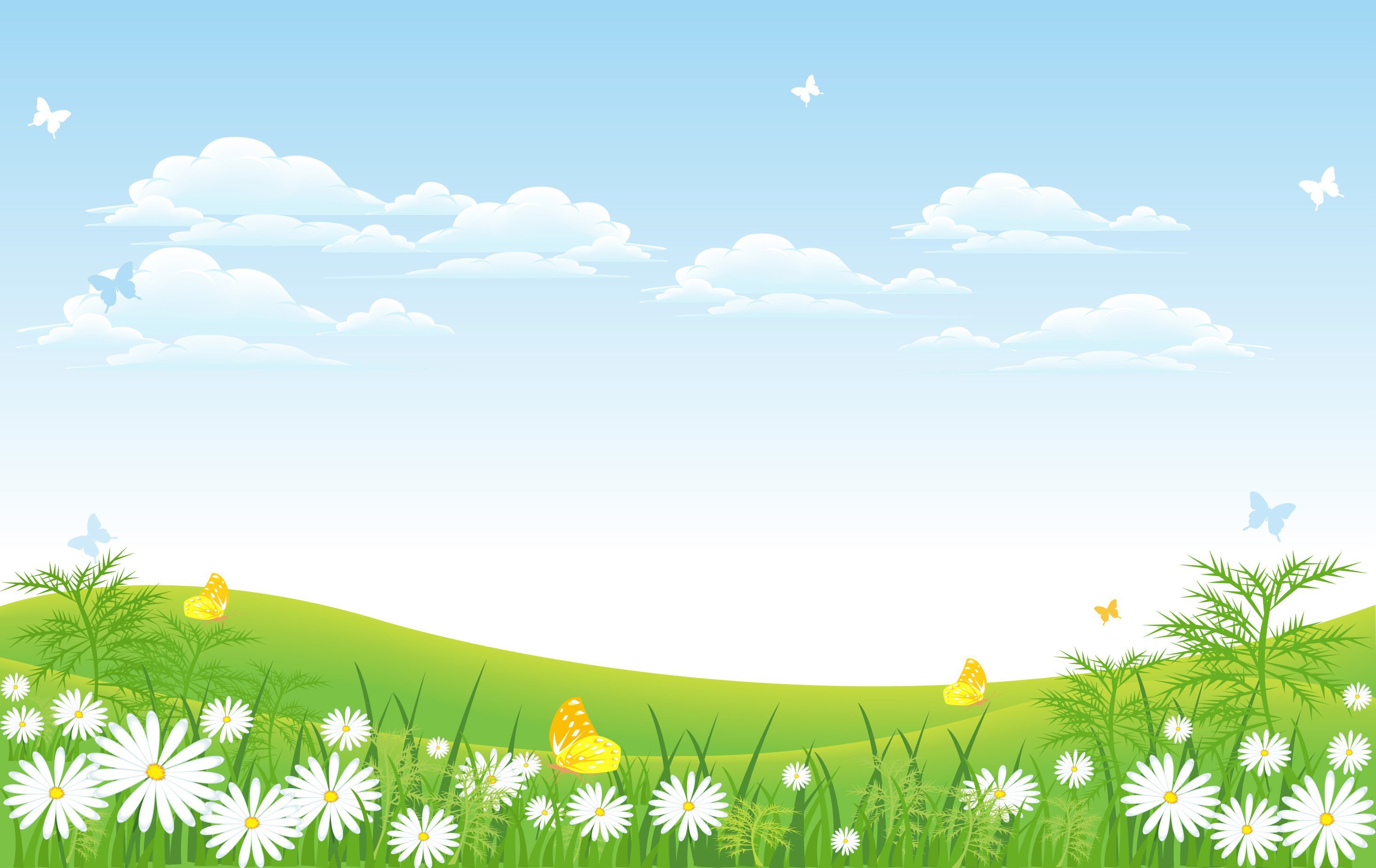 РАЗВИТИЕ РЕЧЕВОГО ДЫХАНИЯ У  ДЕТЕЙ С ТНР
Подготовила: 
учитель-логопед 
МБДОУ д/с №49 «ФЕЯ»
Минасян Мариетта Викторовна
г. Ставрополь, 2022 г.
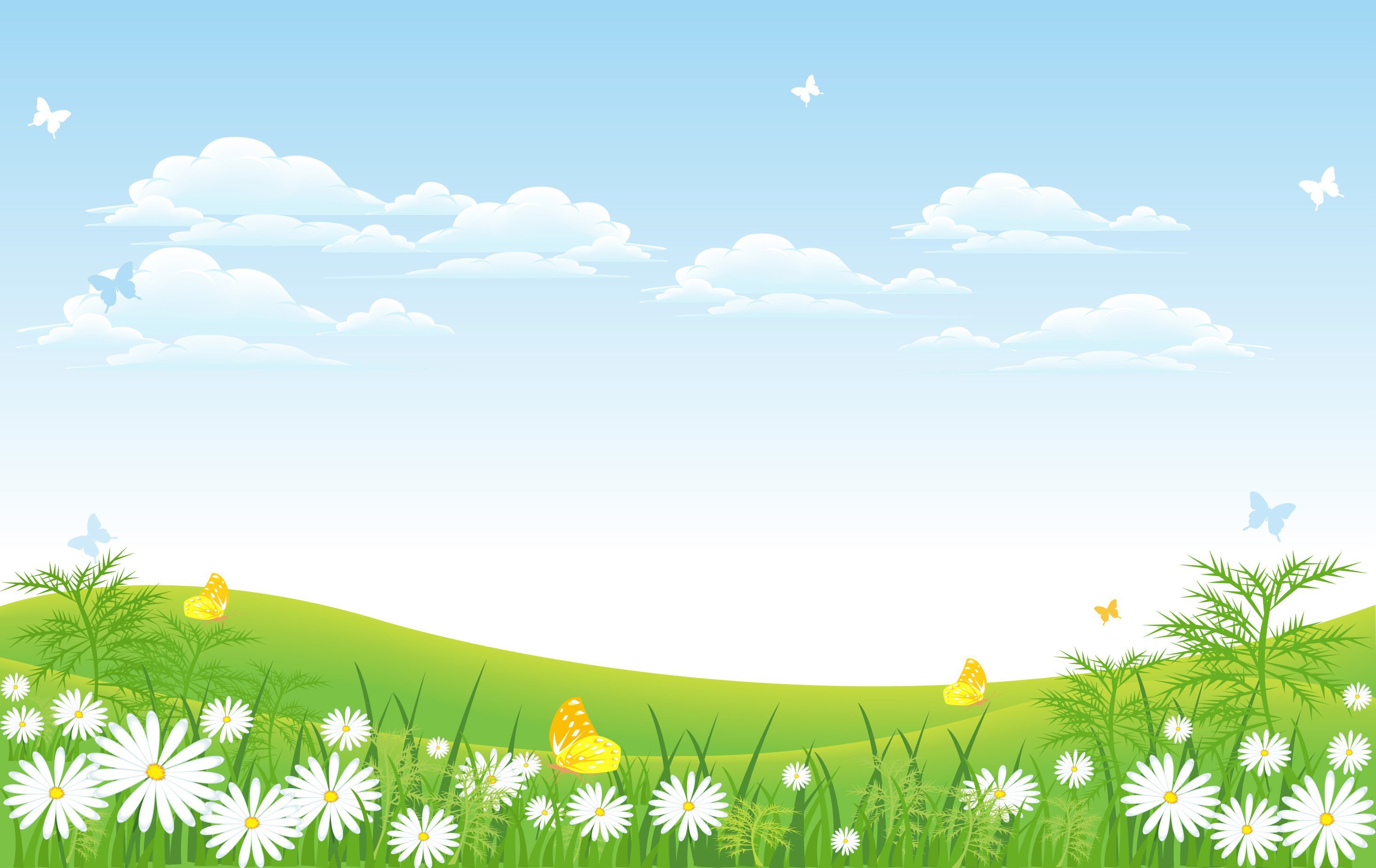 Дыхание – это энергетическая основа звучащей речи. От развития речевого дыхания во многом зависит то, как будет говорить ребенок: правильность его звукопроизношения, способность поддерживать плавность, нормальную громкость и интонационную выразительность речи.
Звуки – это не что иное, как результат движения струи воздуха, которую выдыхают наши легкие. И от того, насколько правильно производится вдох и выдох, зависит качество нашей речи.
Формирование речевого дыхания – это один из первых этапов коррекционной работы с ребенком, имеющим речевые нарушения.
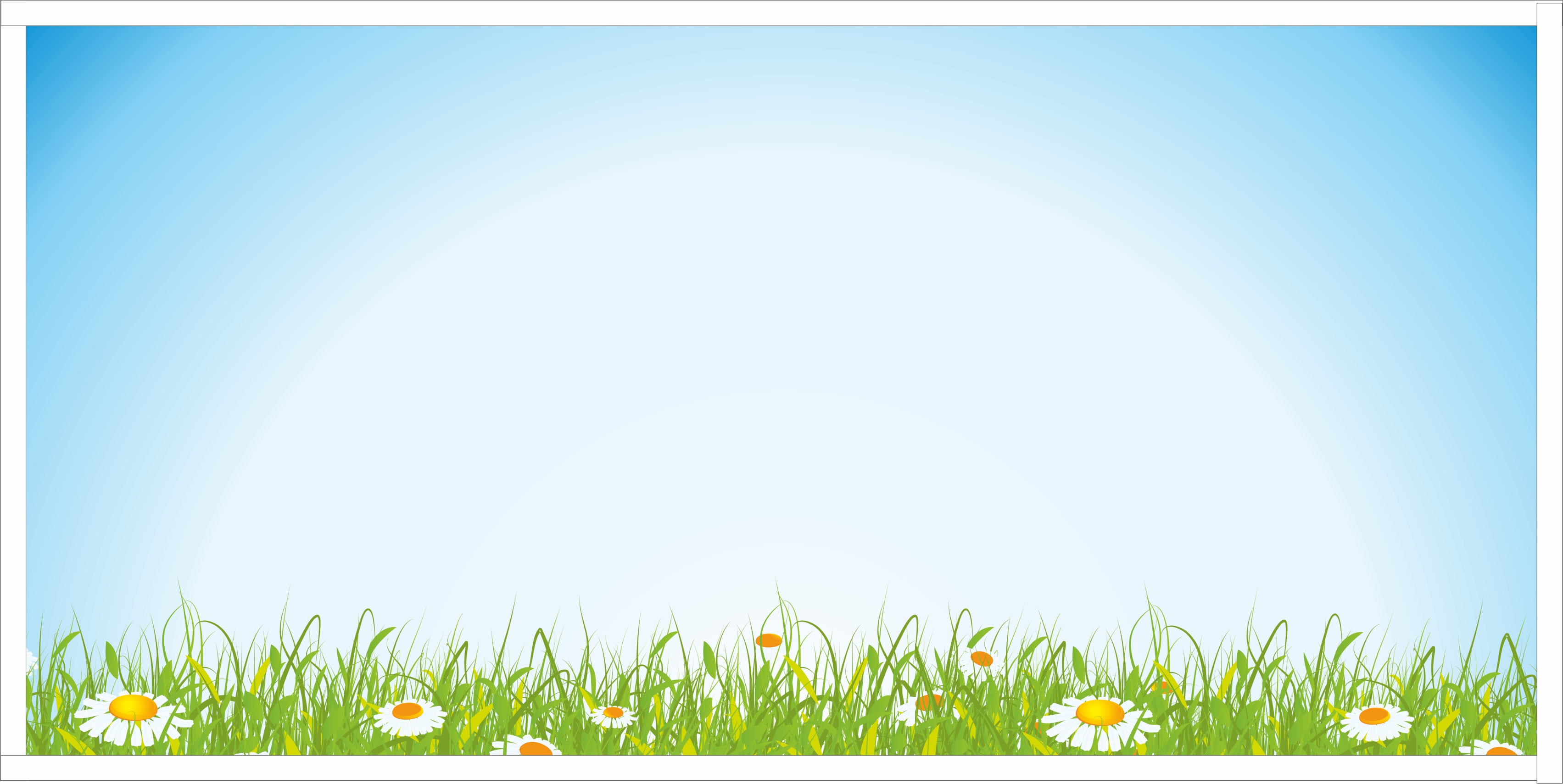 Упражнение 1. «Бабочки»
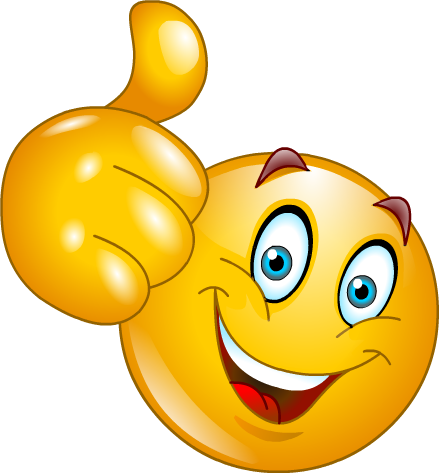 Подуй на бабочек так, чтобы они улетели с полянки.
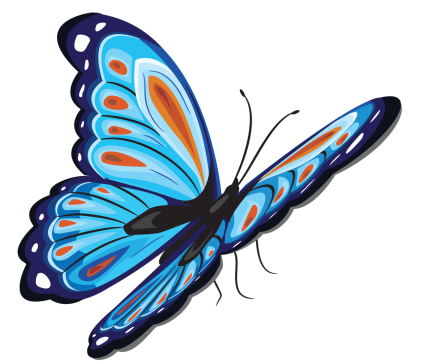 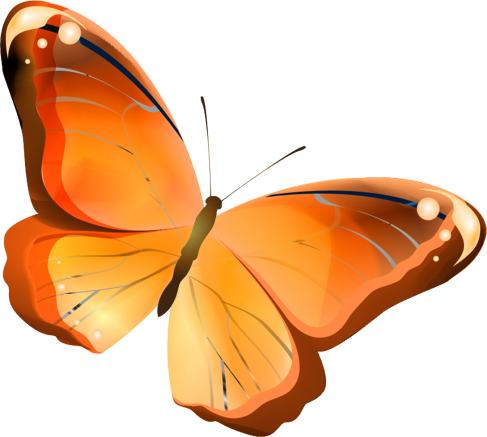 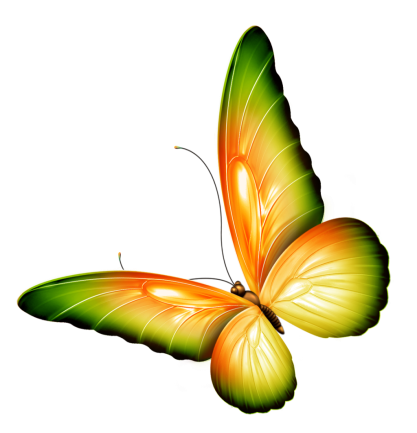 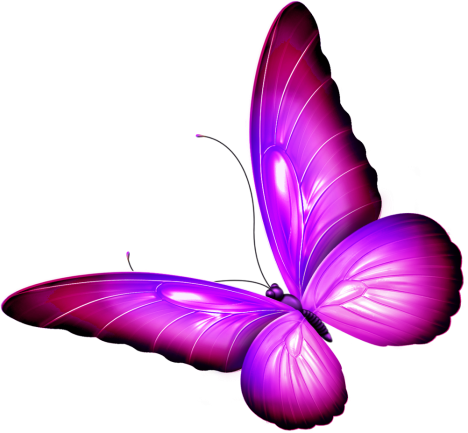 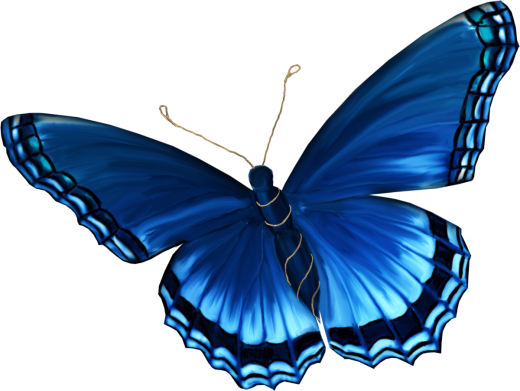 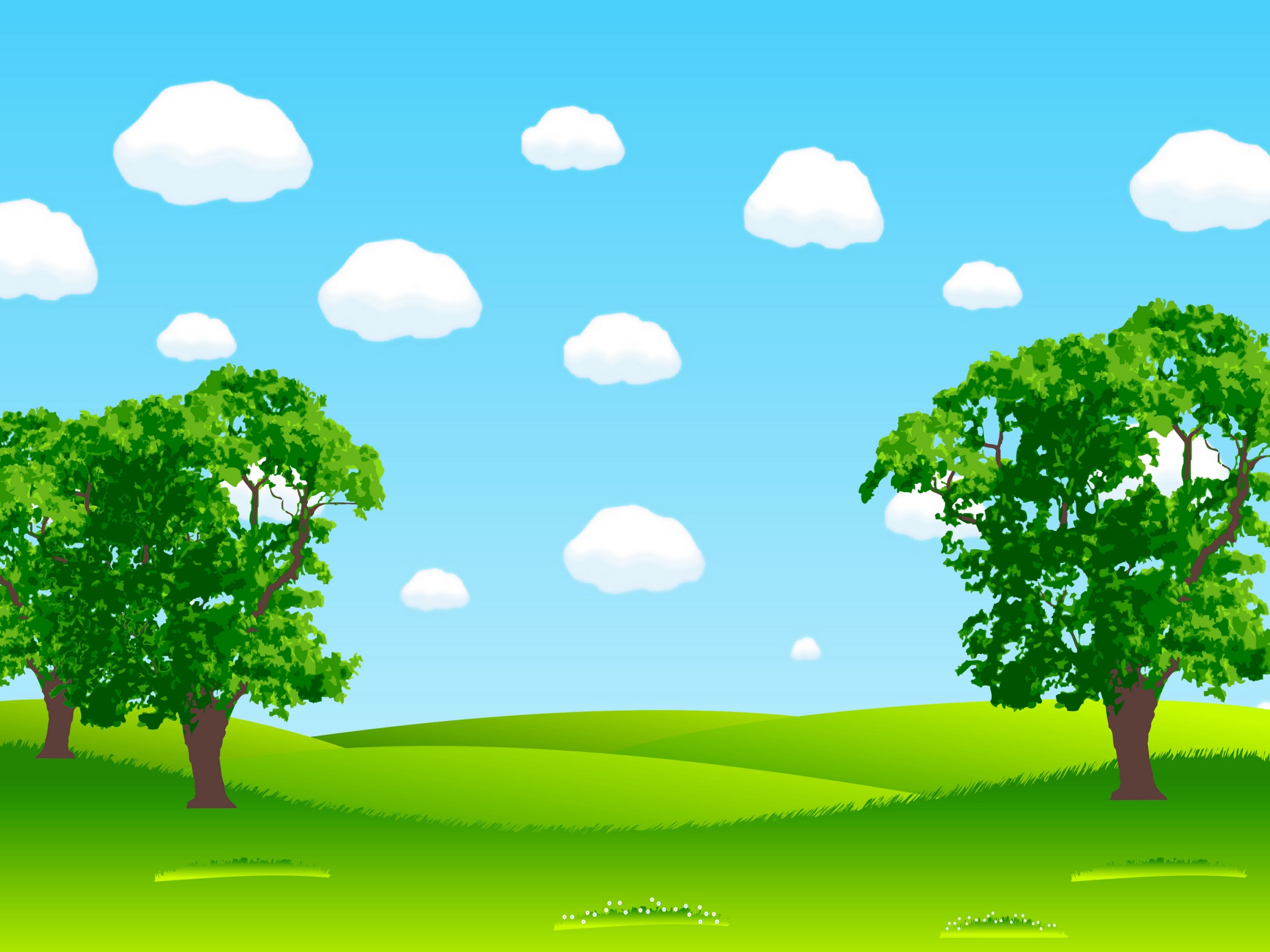 Упражнение 2. «Стрекозы»
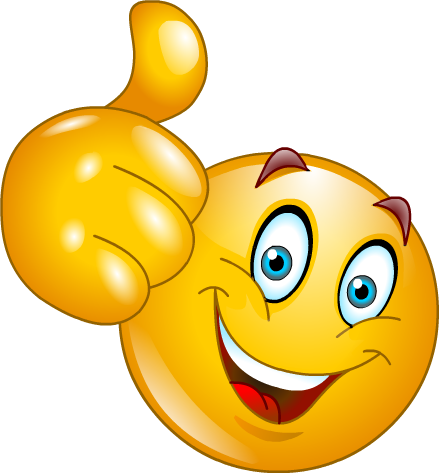 Подуй на стрекоз и они улетят с ромашек.
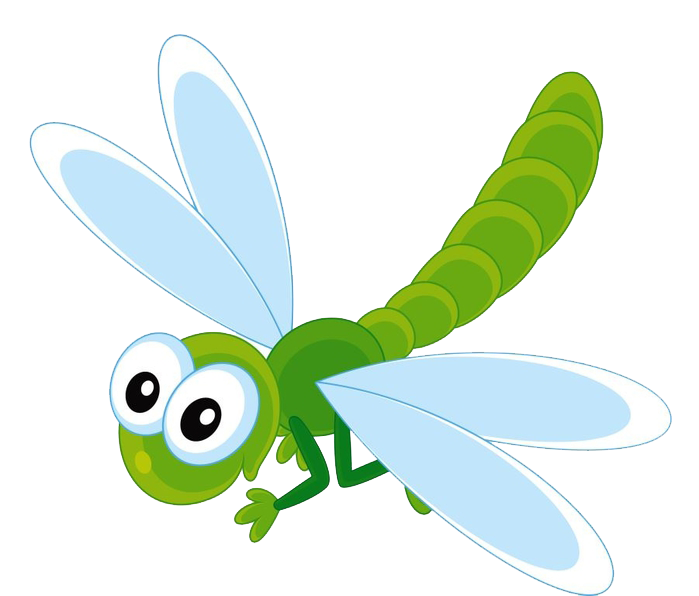 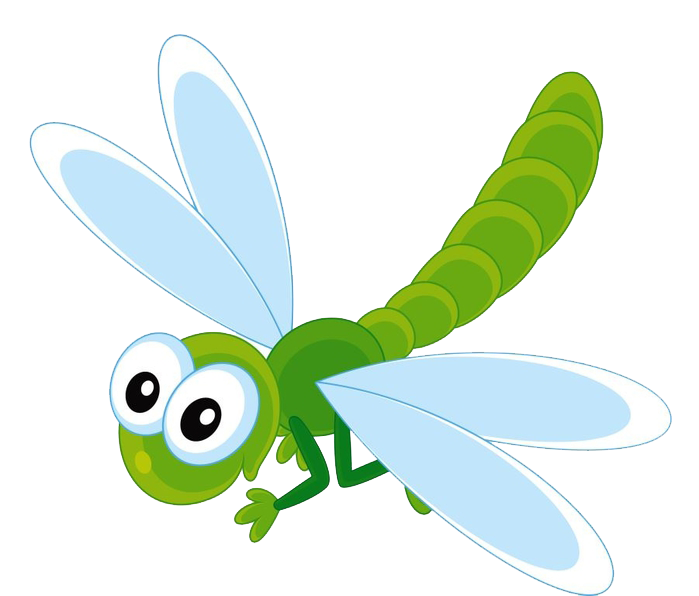 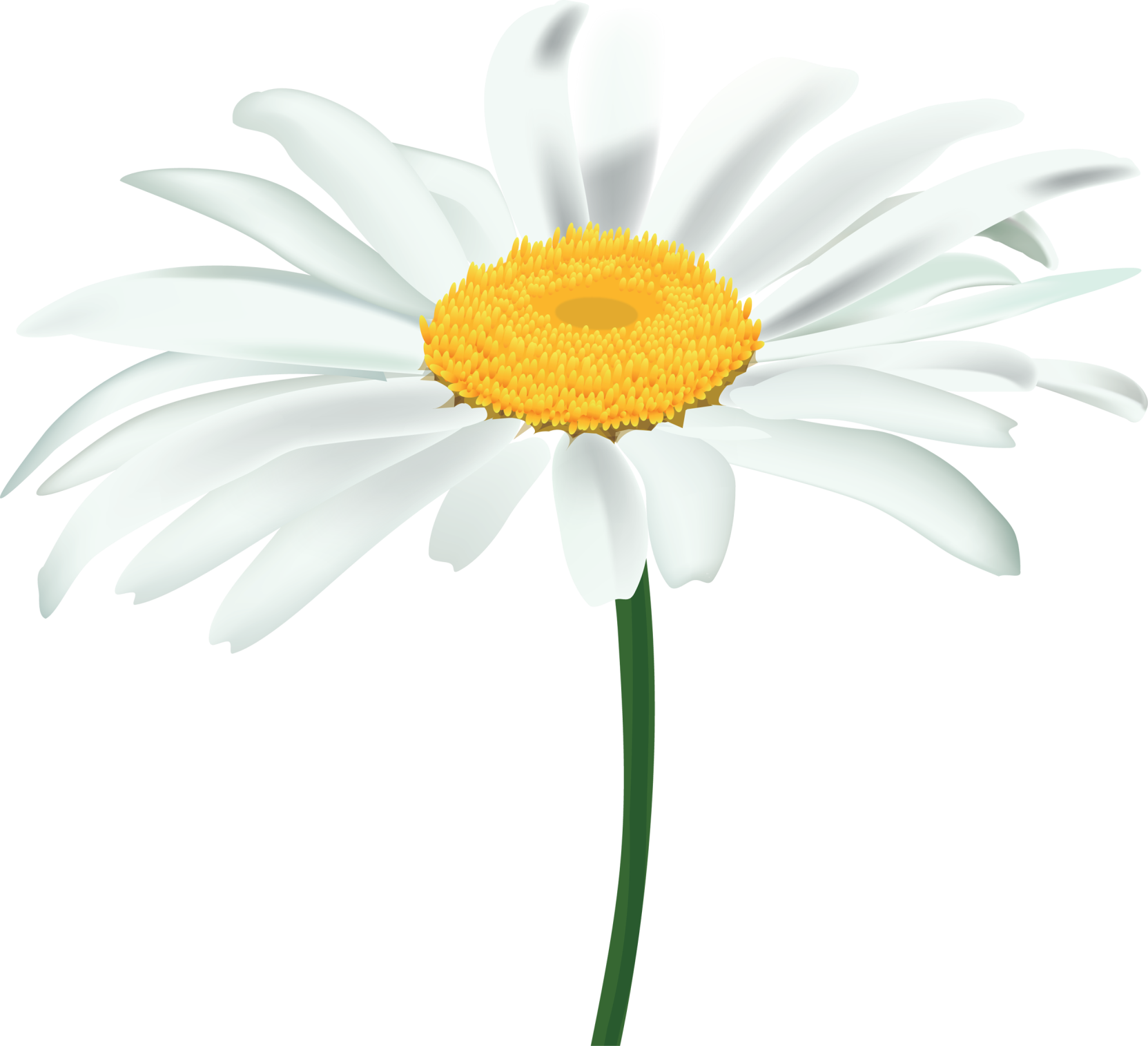 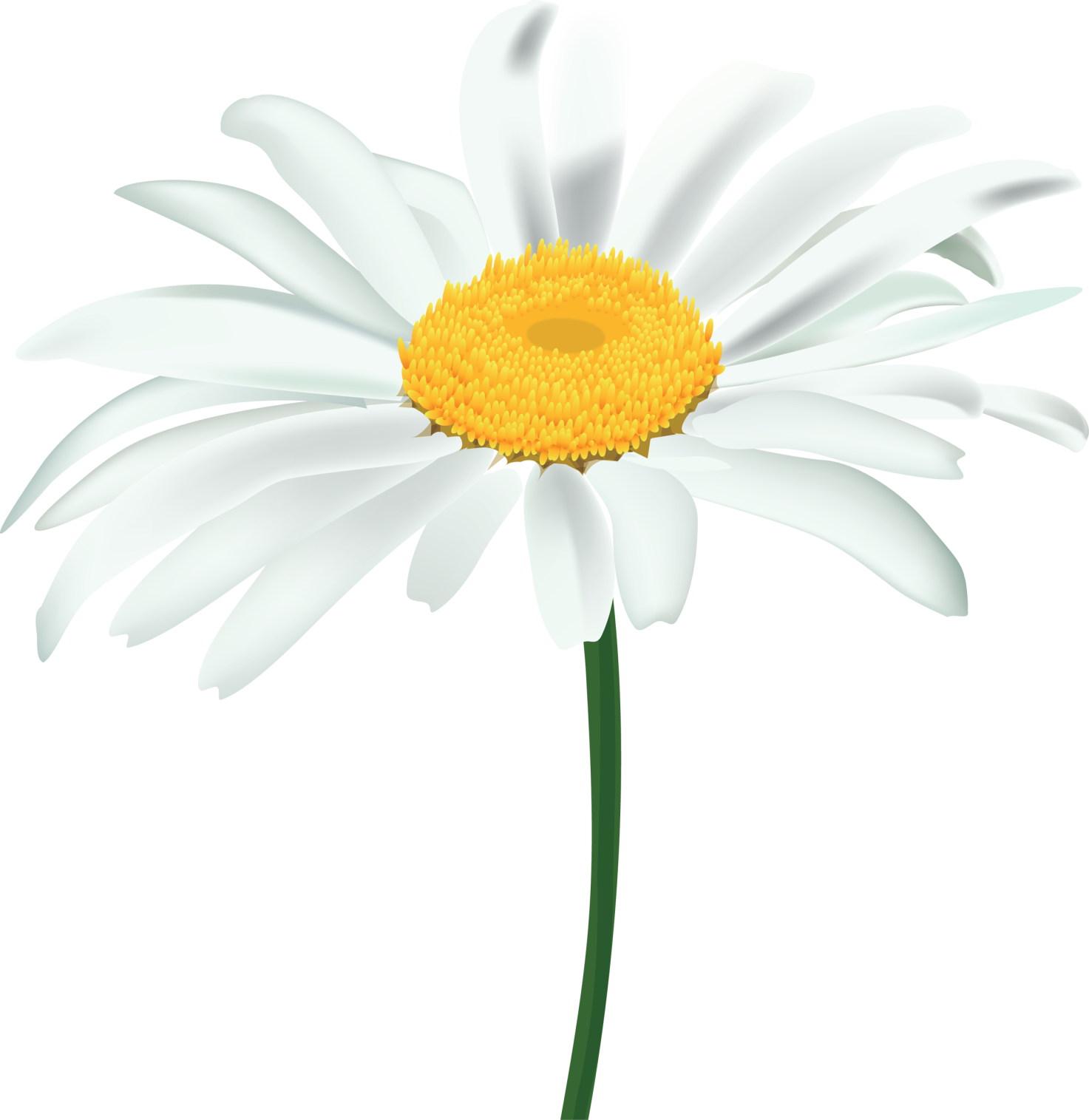 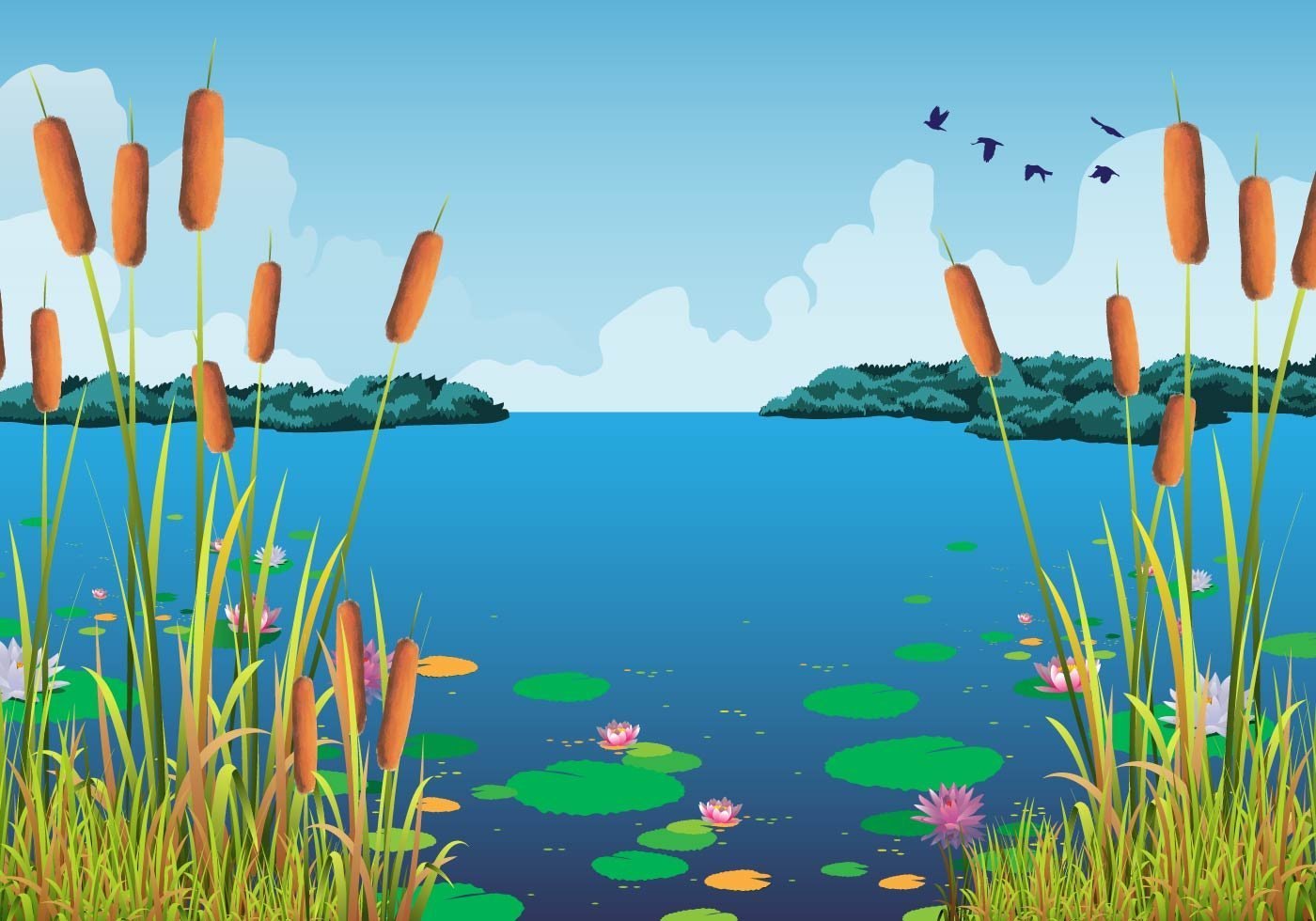 Упражнение 3. «Болото»
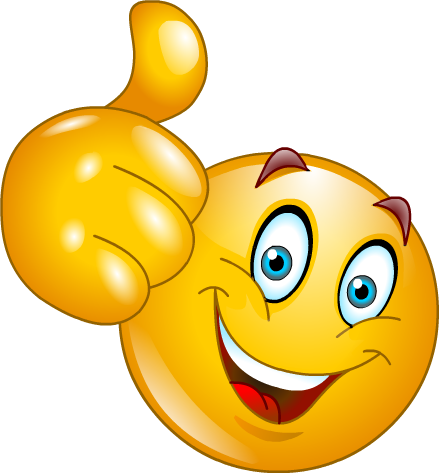 Сделай так, чтобы лягушки спрыгнули с кувшинок.
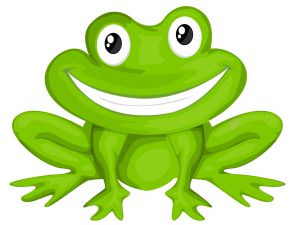 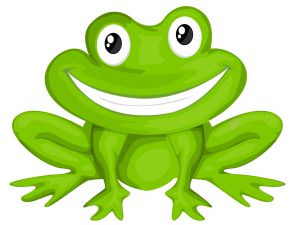 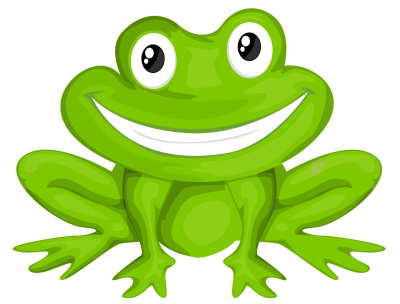 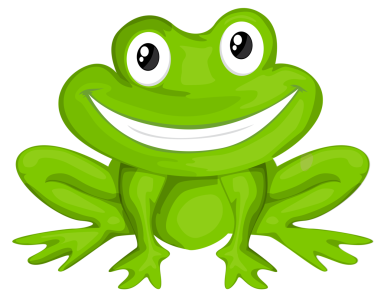 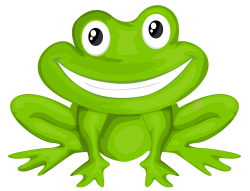 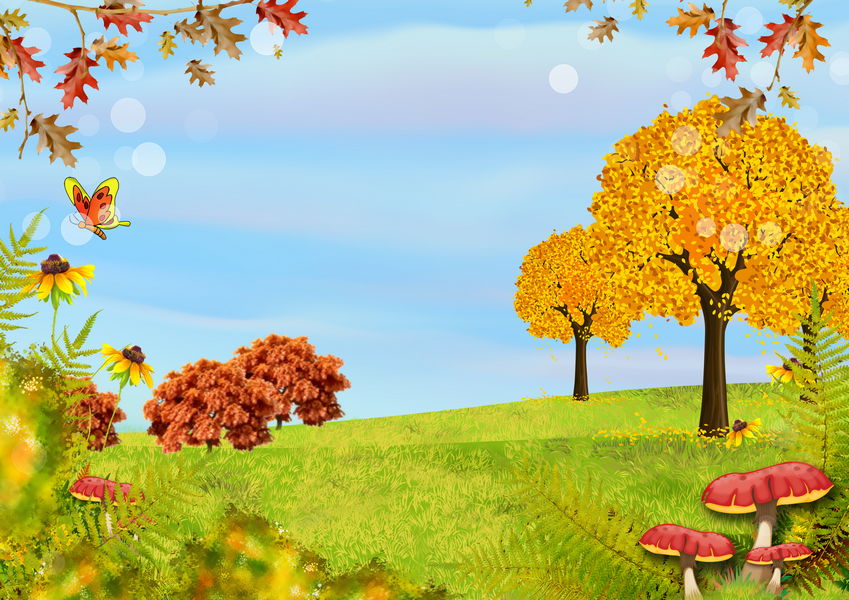 Упражнение 4. «Осенние листочки»
Подуй так, чтобы с дерева опали осенние листья.
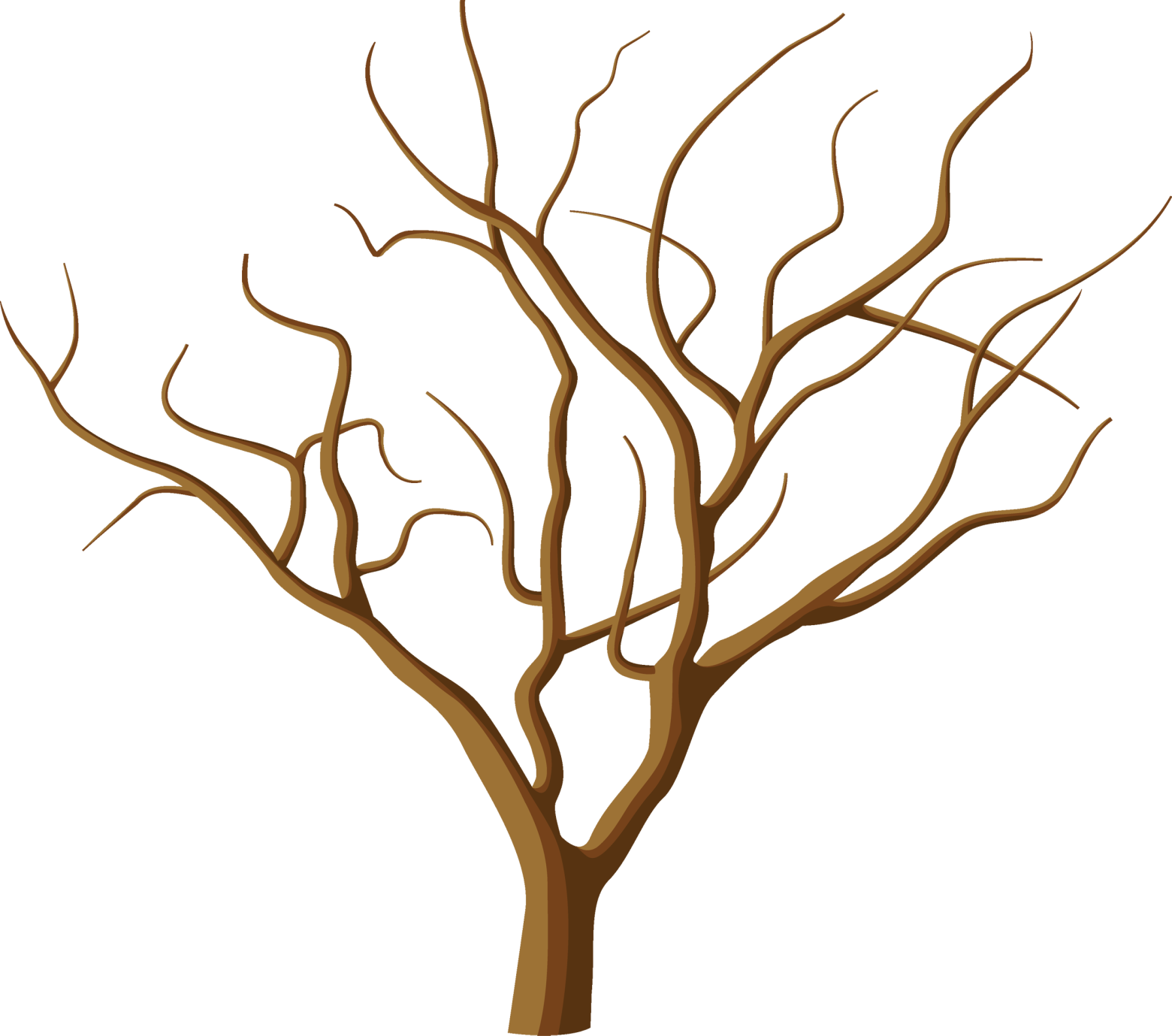 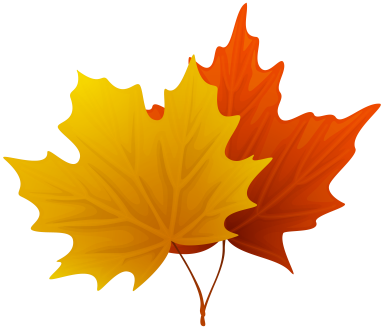 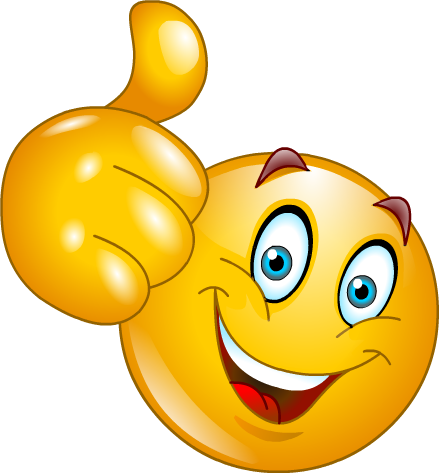 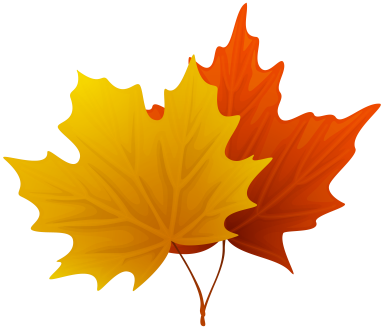 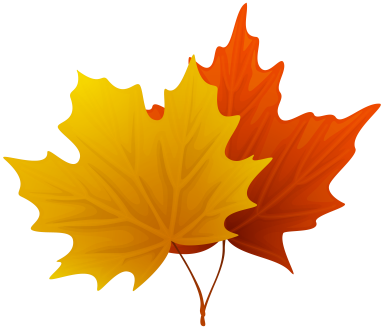 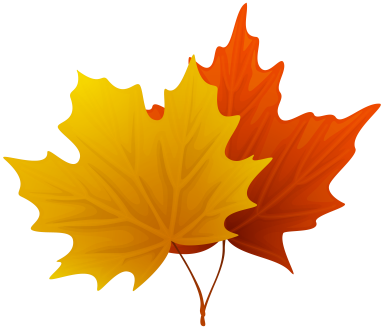 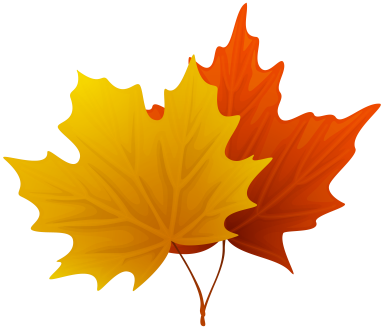 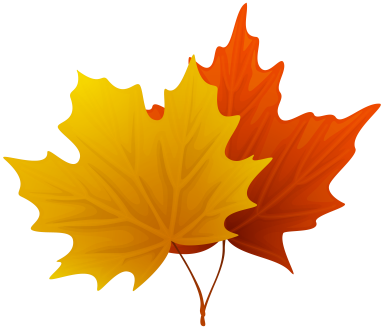 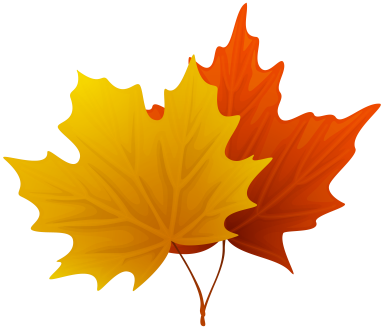 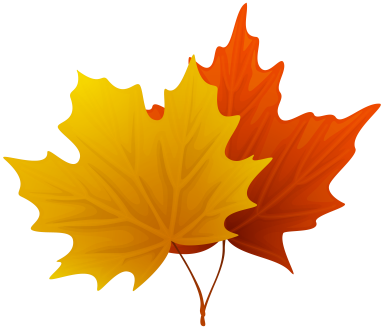 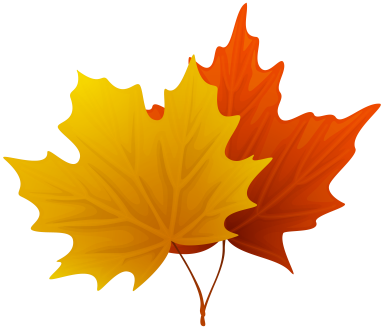 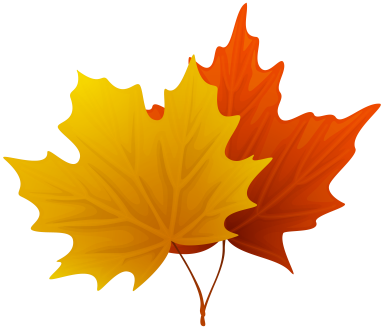 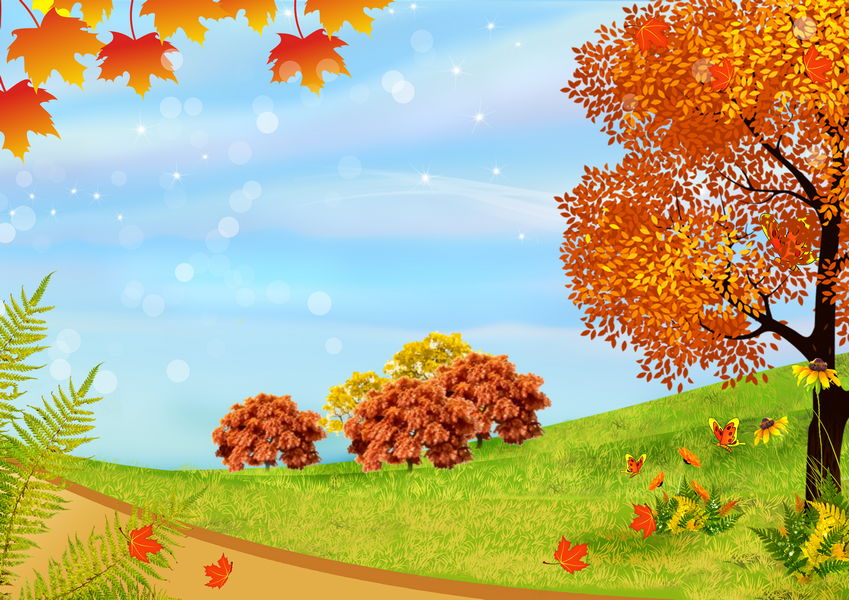 Упражнение 5. «Кто спрятался?»
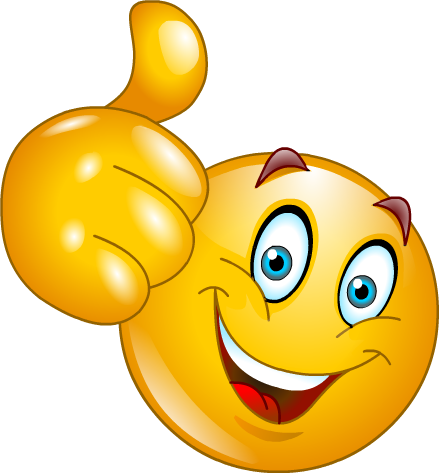 Подуй на листья и посмотри, кто в них спрятался.
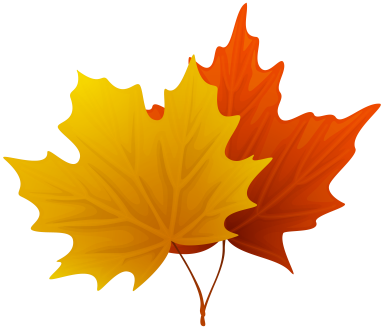 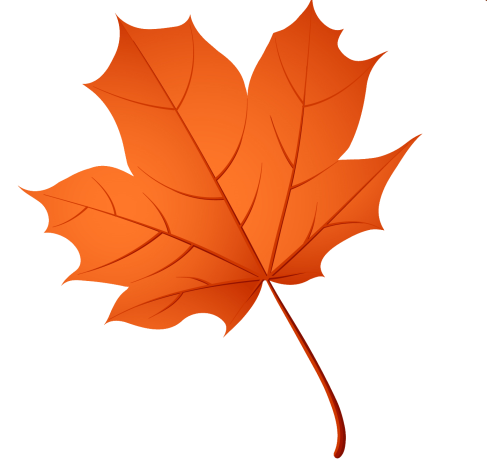 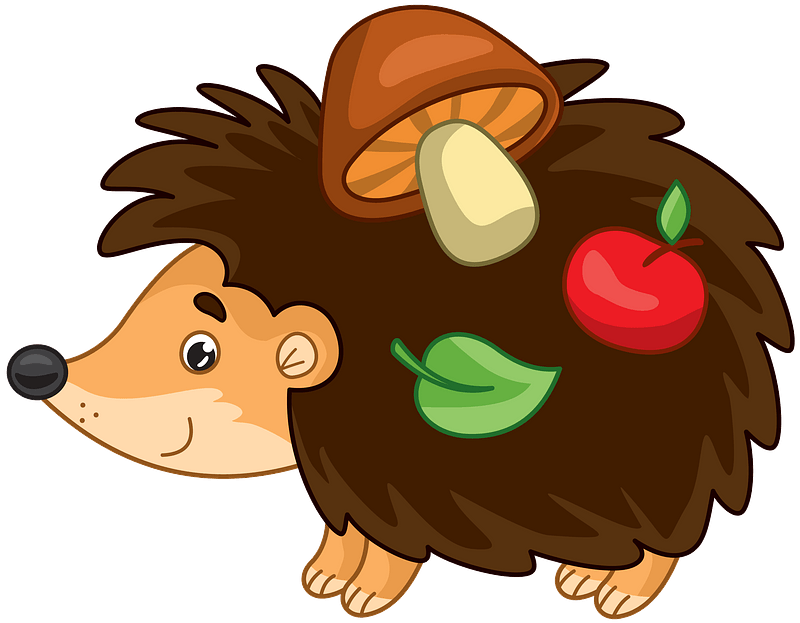 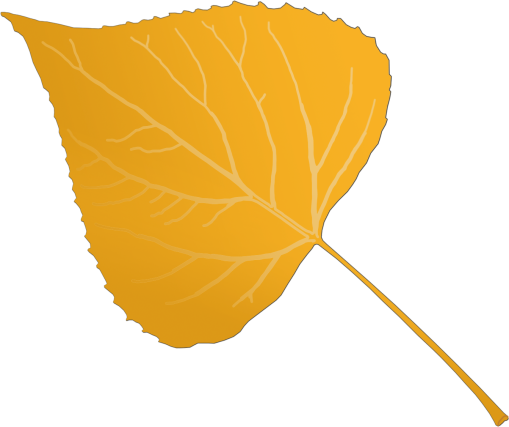 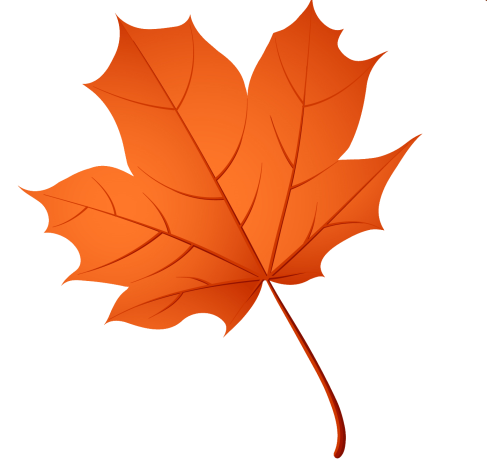 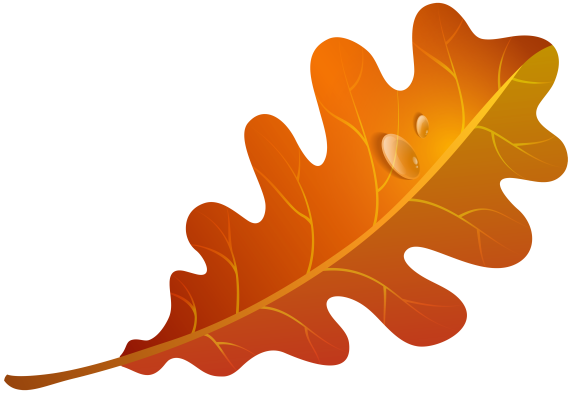 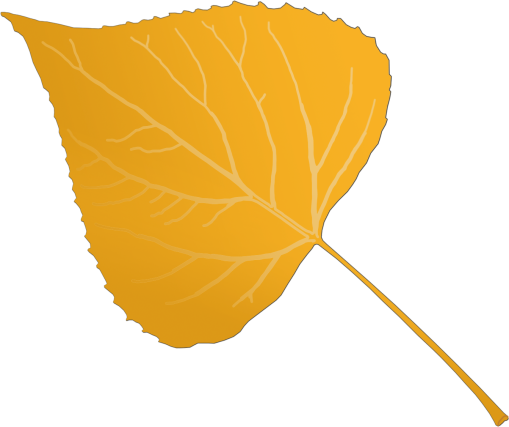 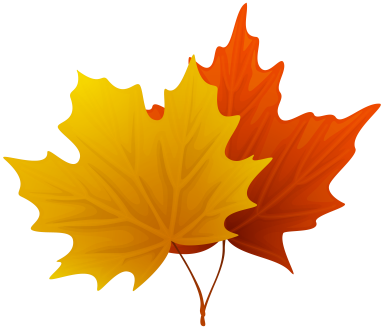 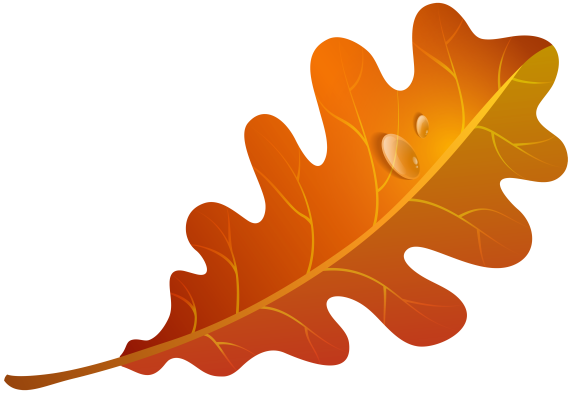 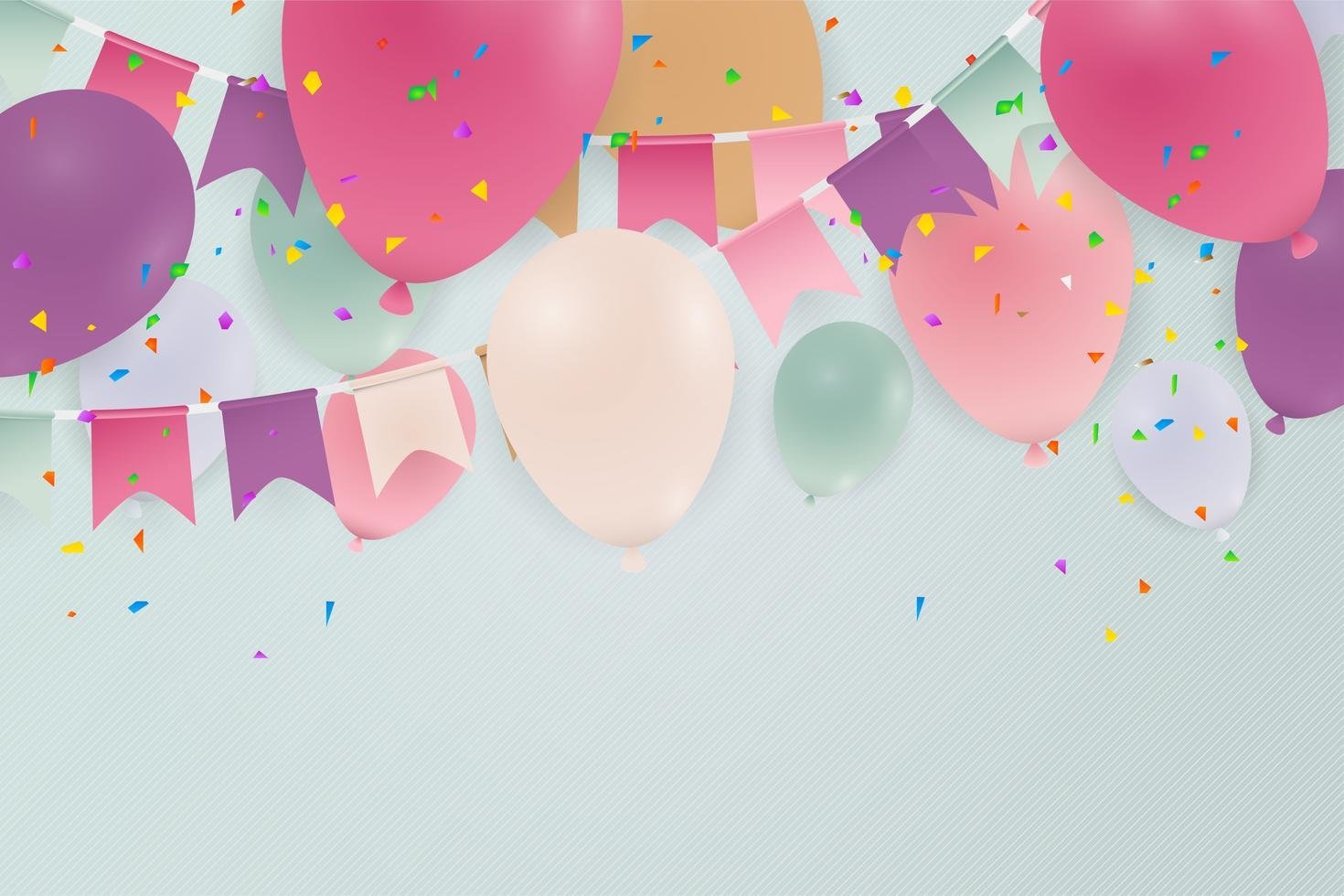 Упражнение 6. «День рождения!»
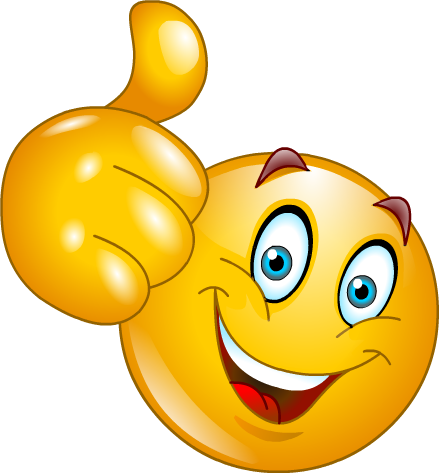 Задуй все свечи на праздничном торте!
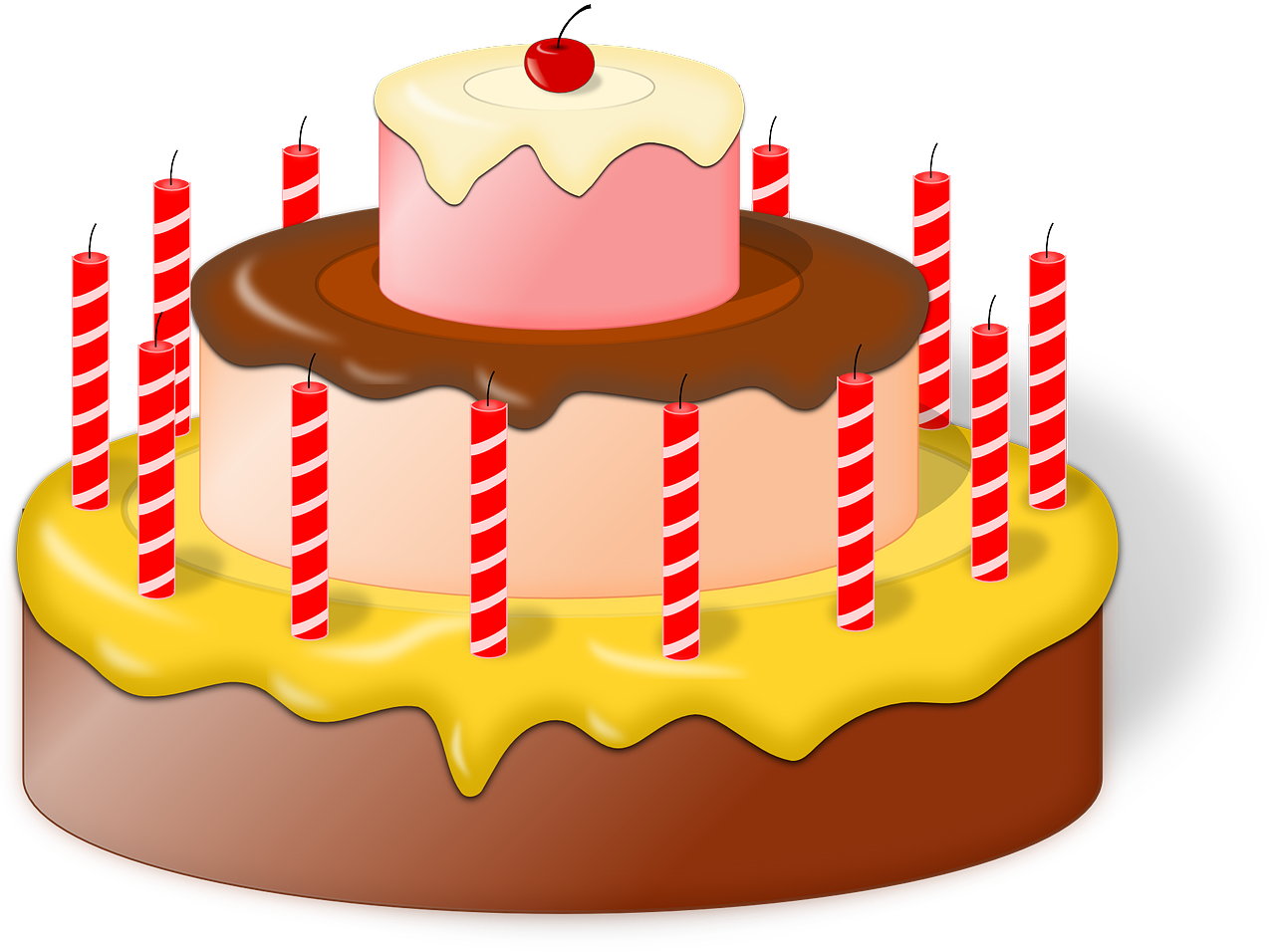 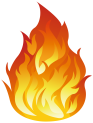 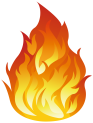 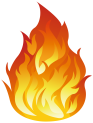 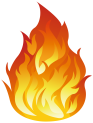 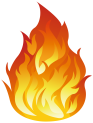 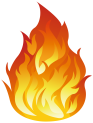 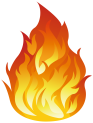 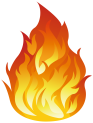 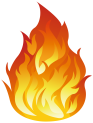 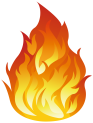 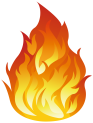 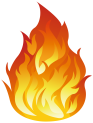 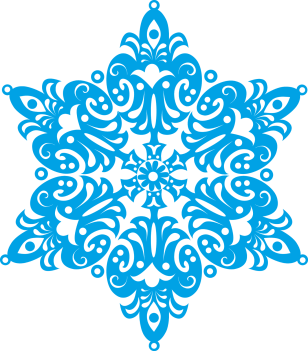 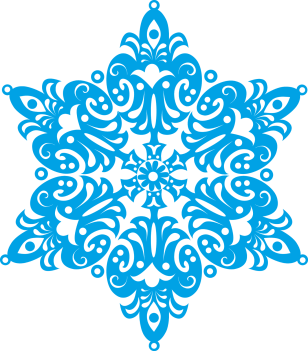 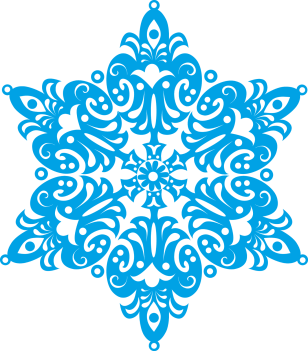 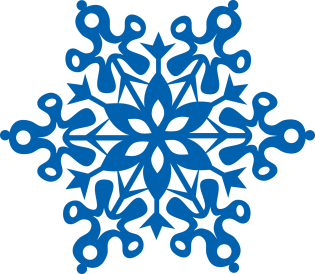 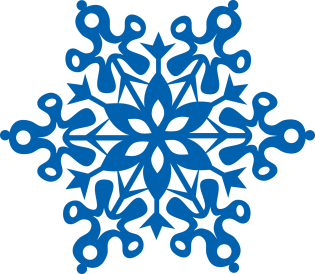 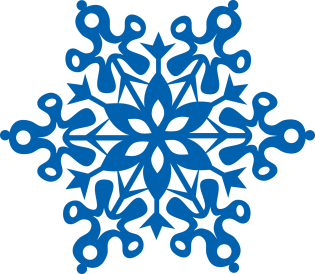 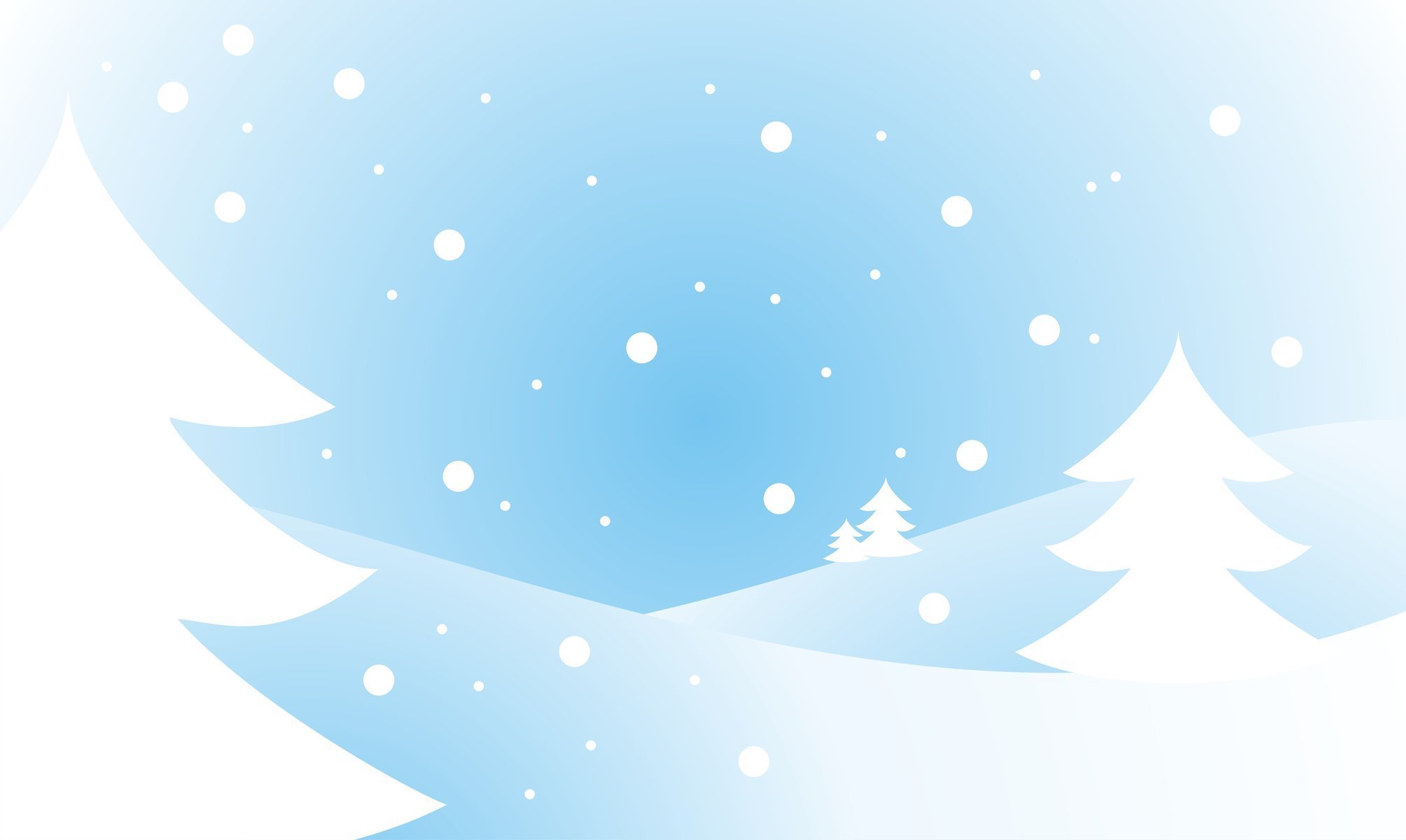 Упражнение 7. «Снежинки!»
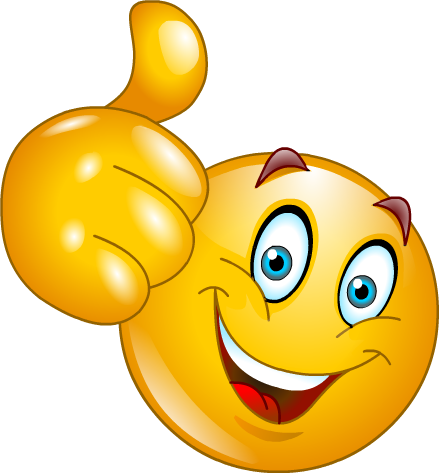 Сдуй все снежинки с варежек.
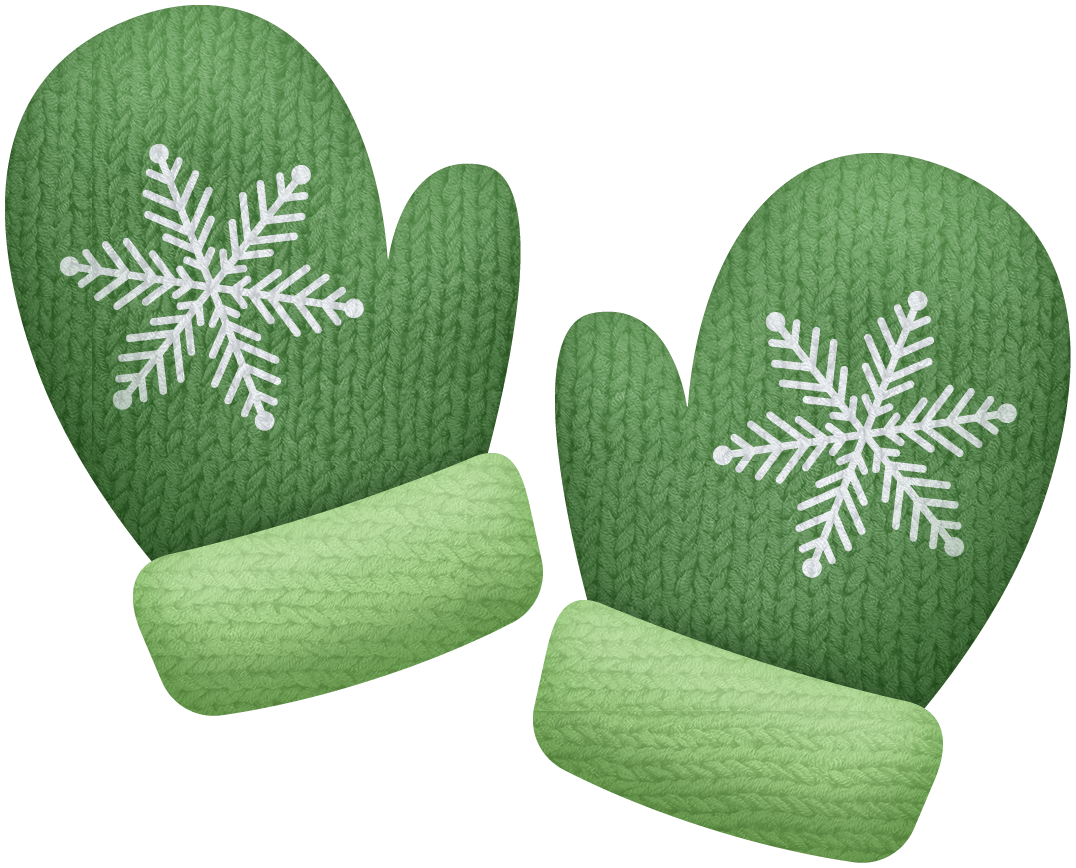 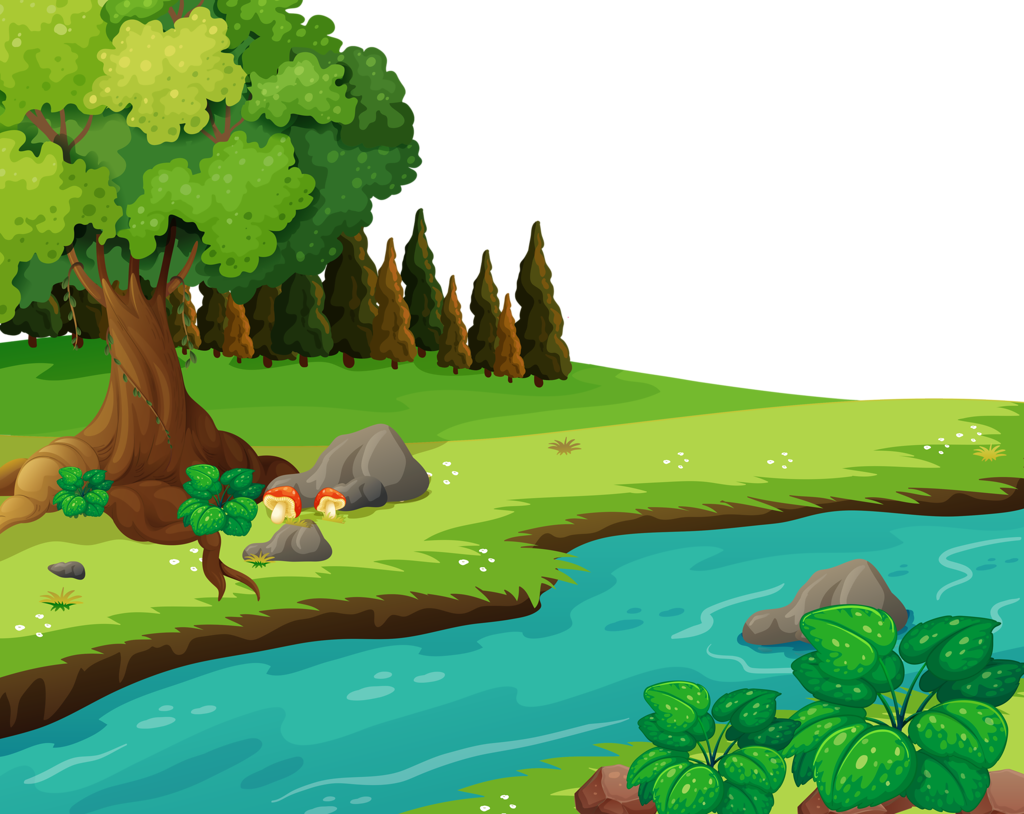 Упражнение 7. «Кораблики»
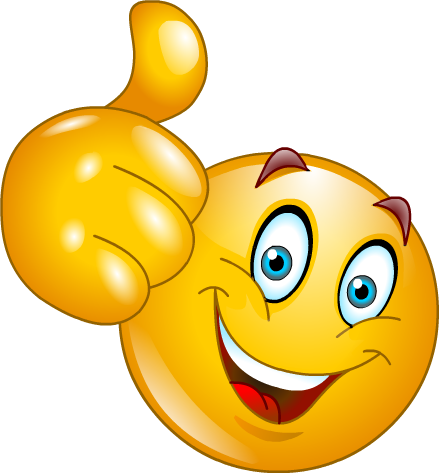 Подуй на кораблики, и они поплывут по реке.
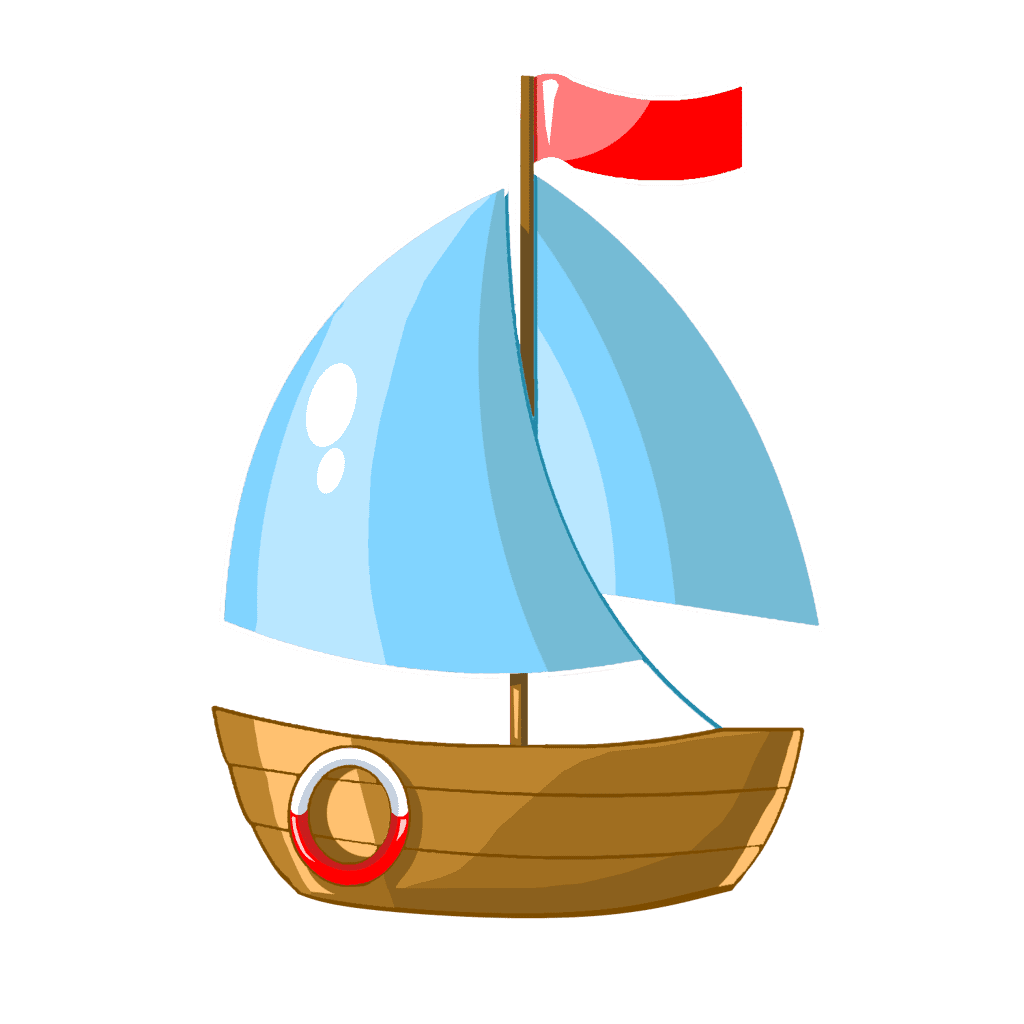 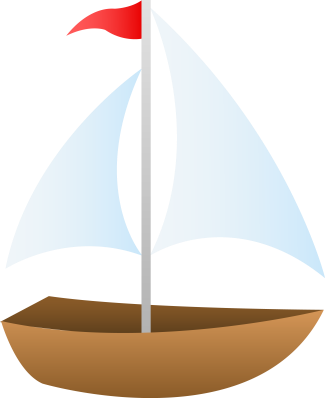 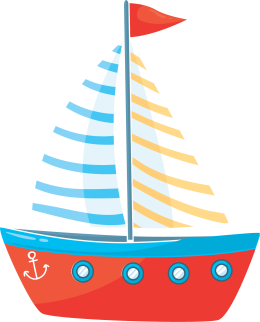 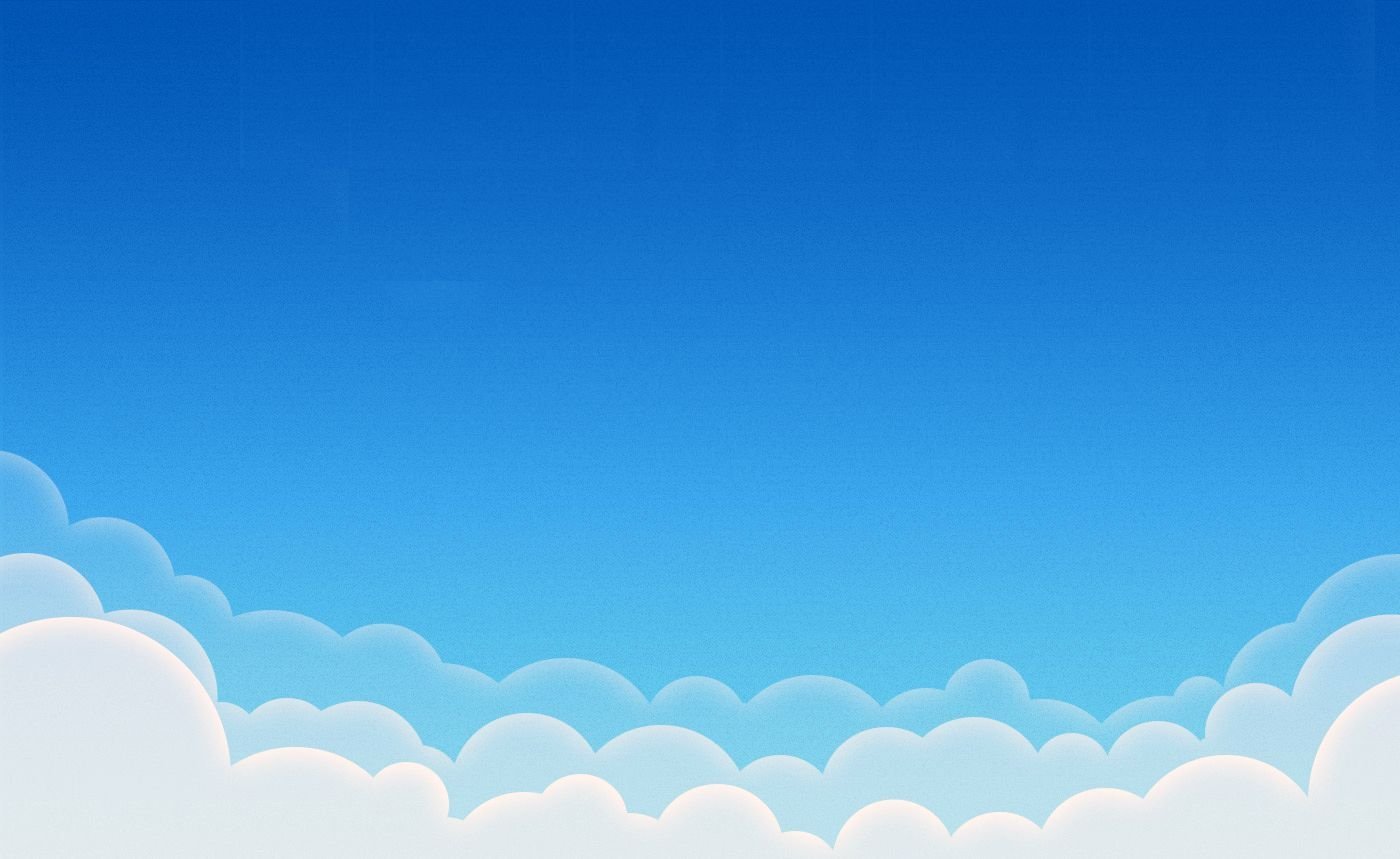 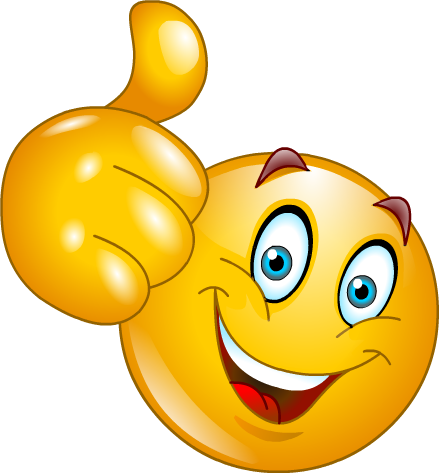 Упражнение 8. «Солнышко»
Подуй на тучки, чтобы засияло солнышко.
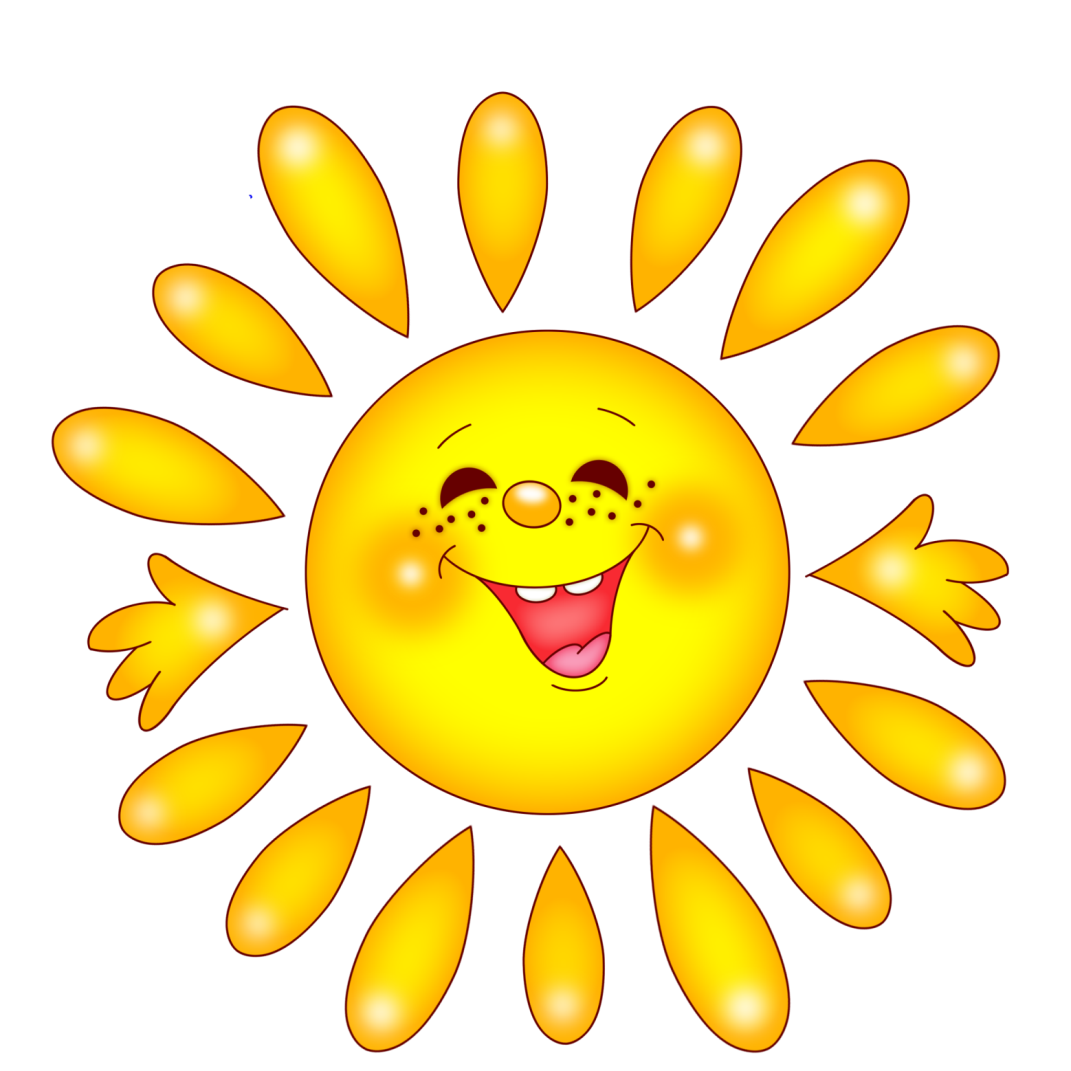 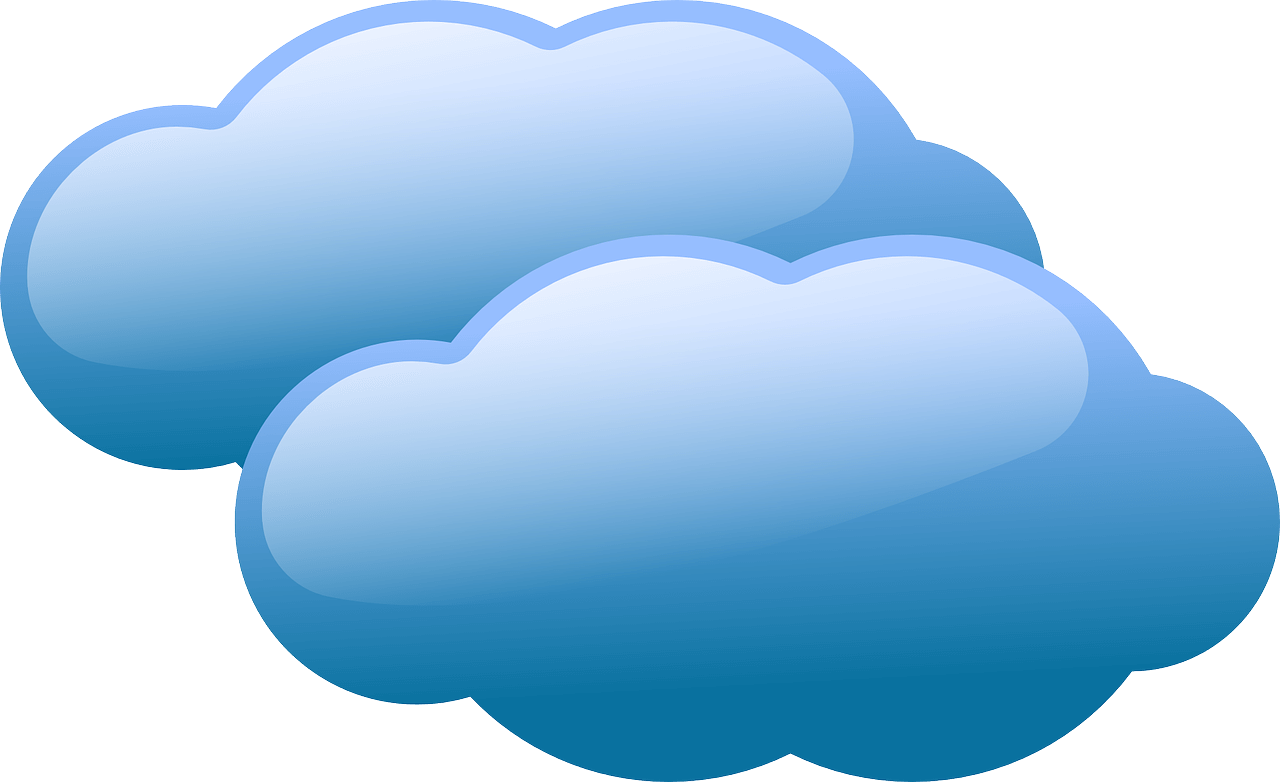 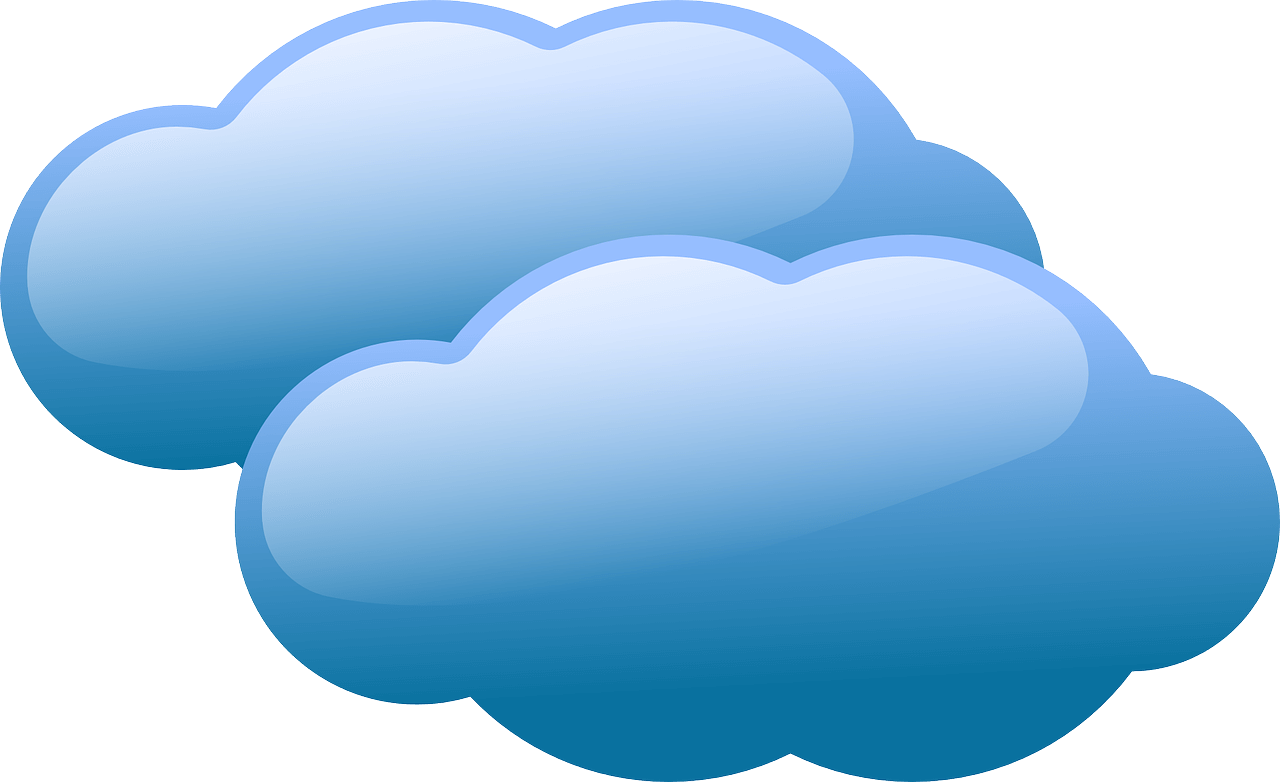 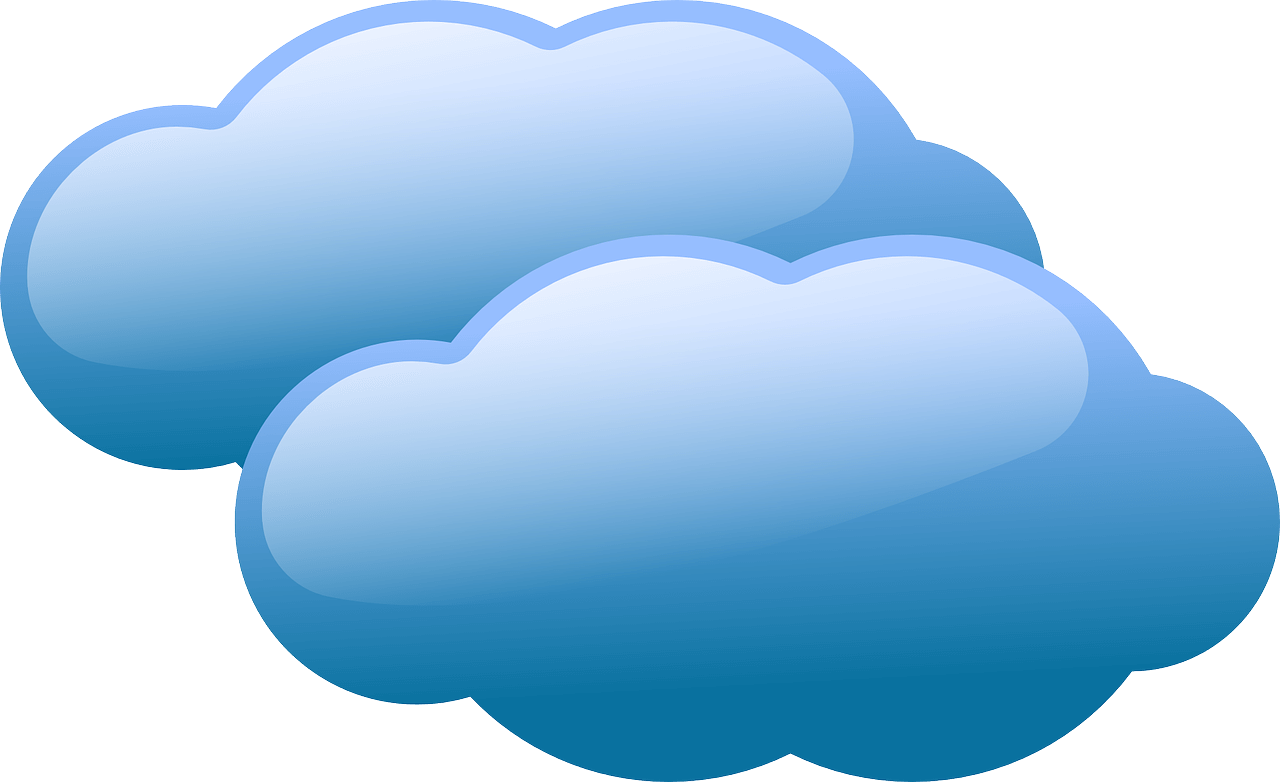 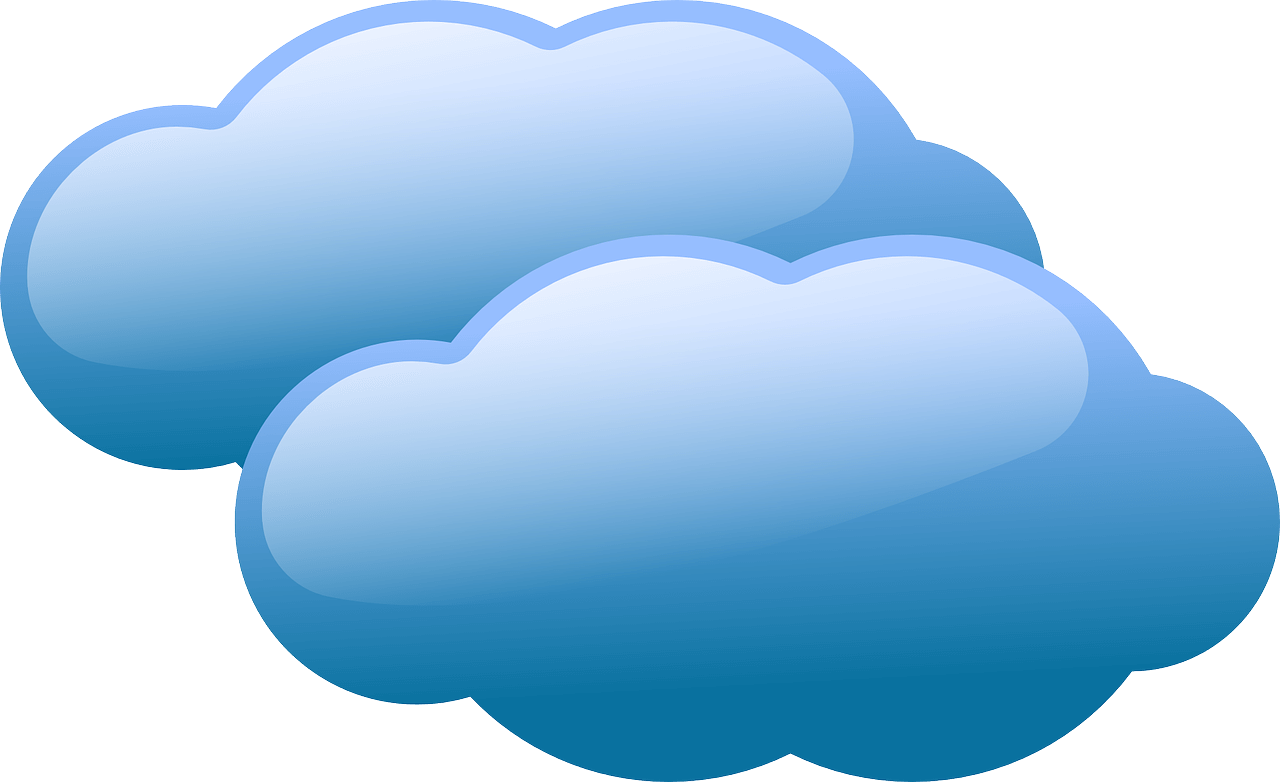 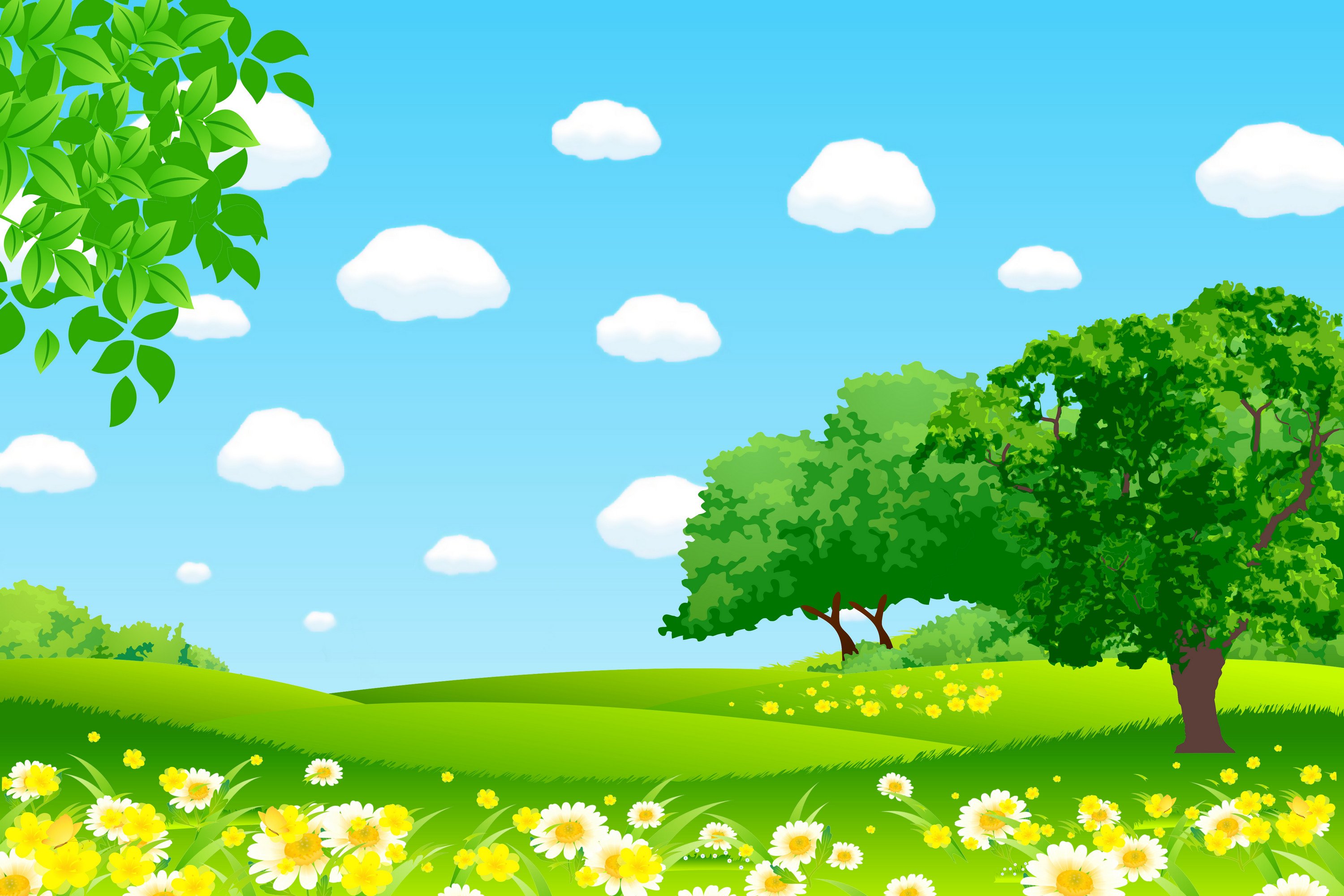 Упражнение 9. «Пузыри»
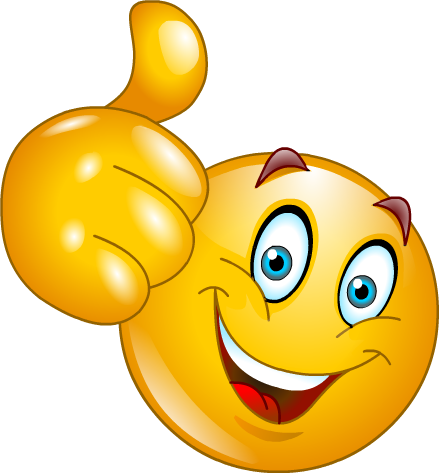 Попробуй надуть мыльные пузыри.
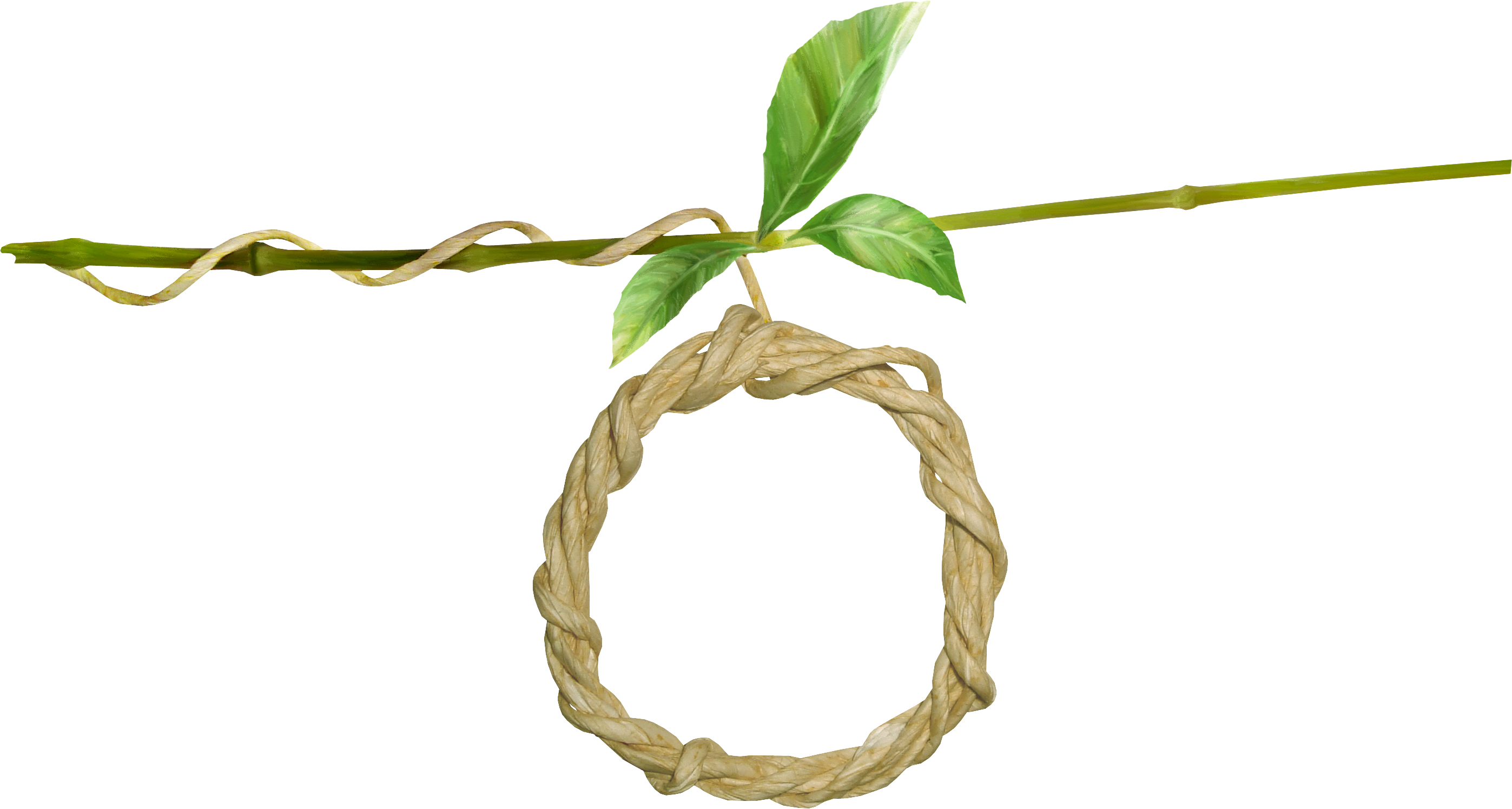 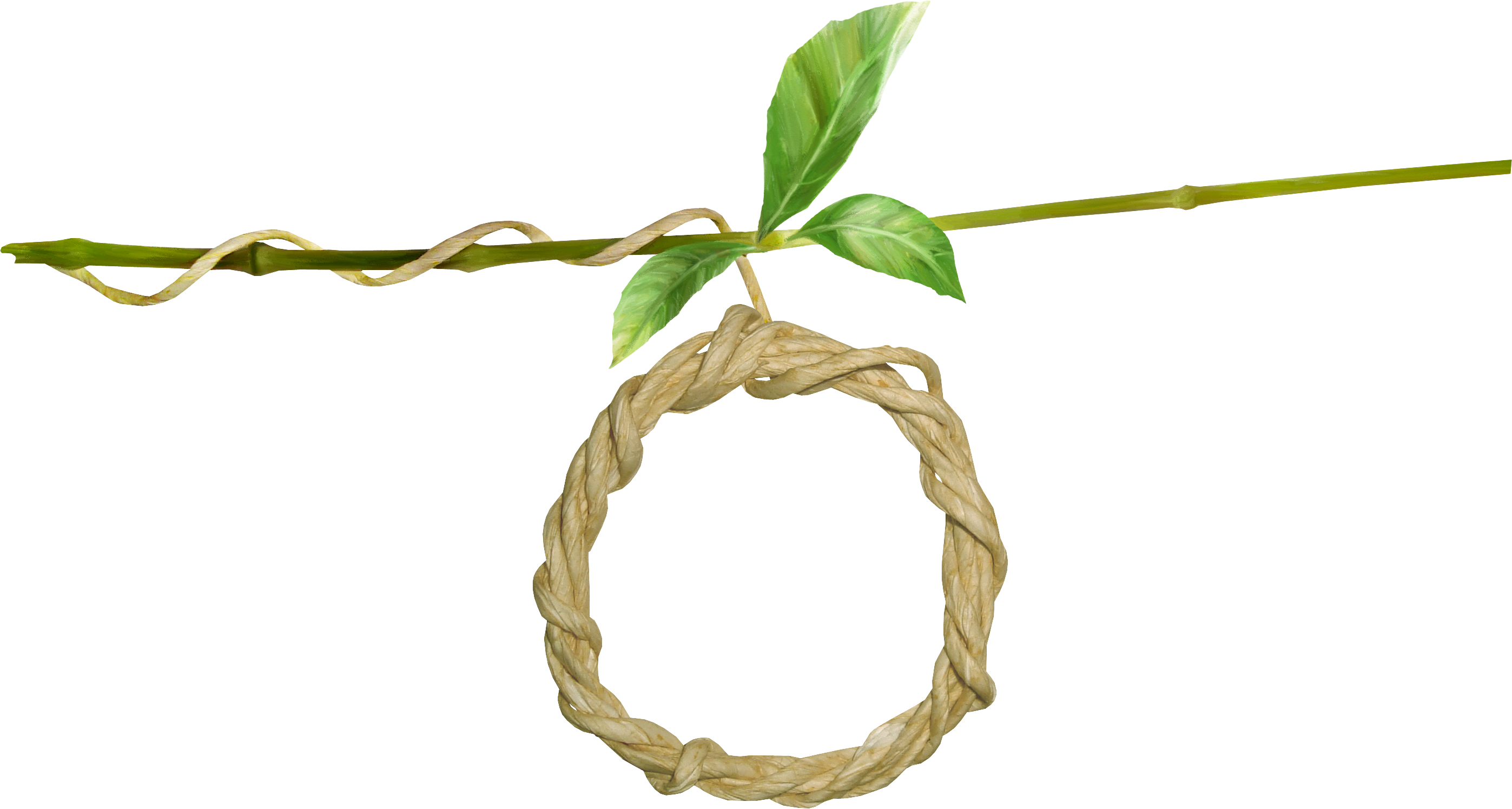 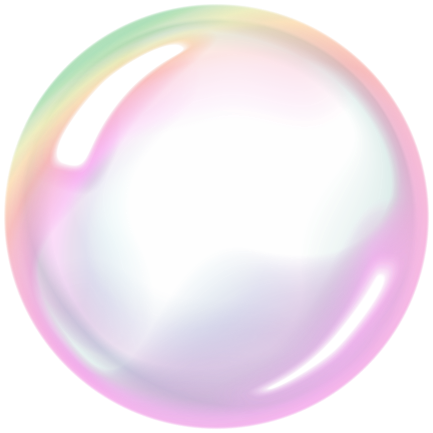 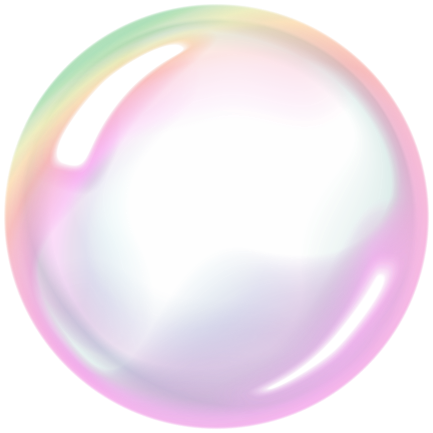 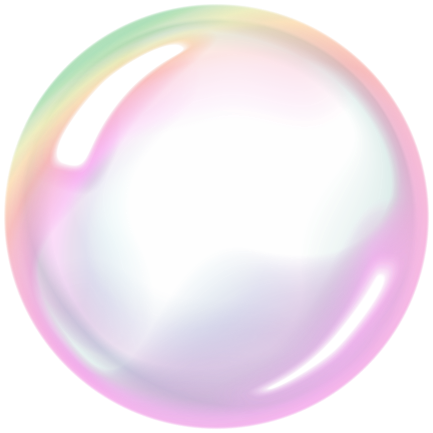 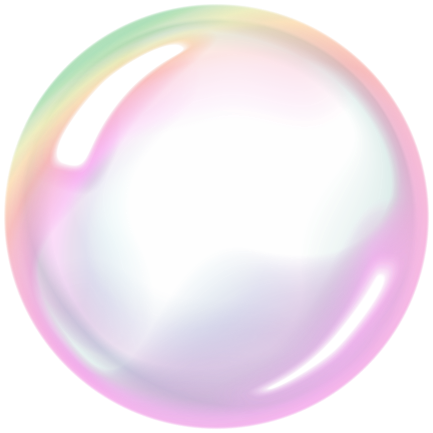 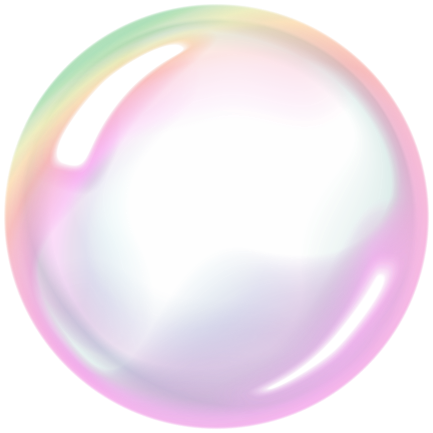 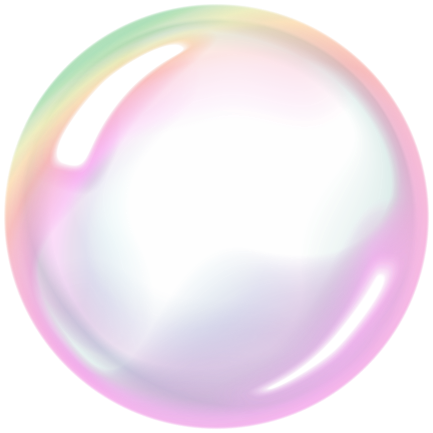 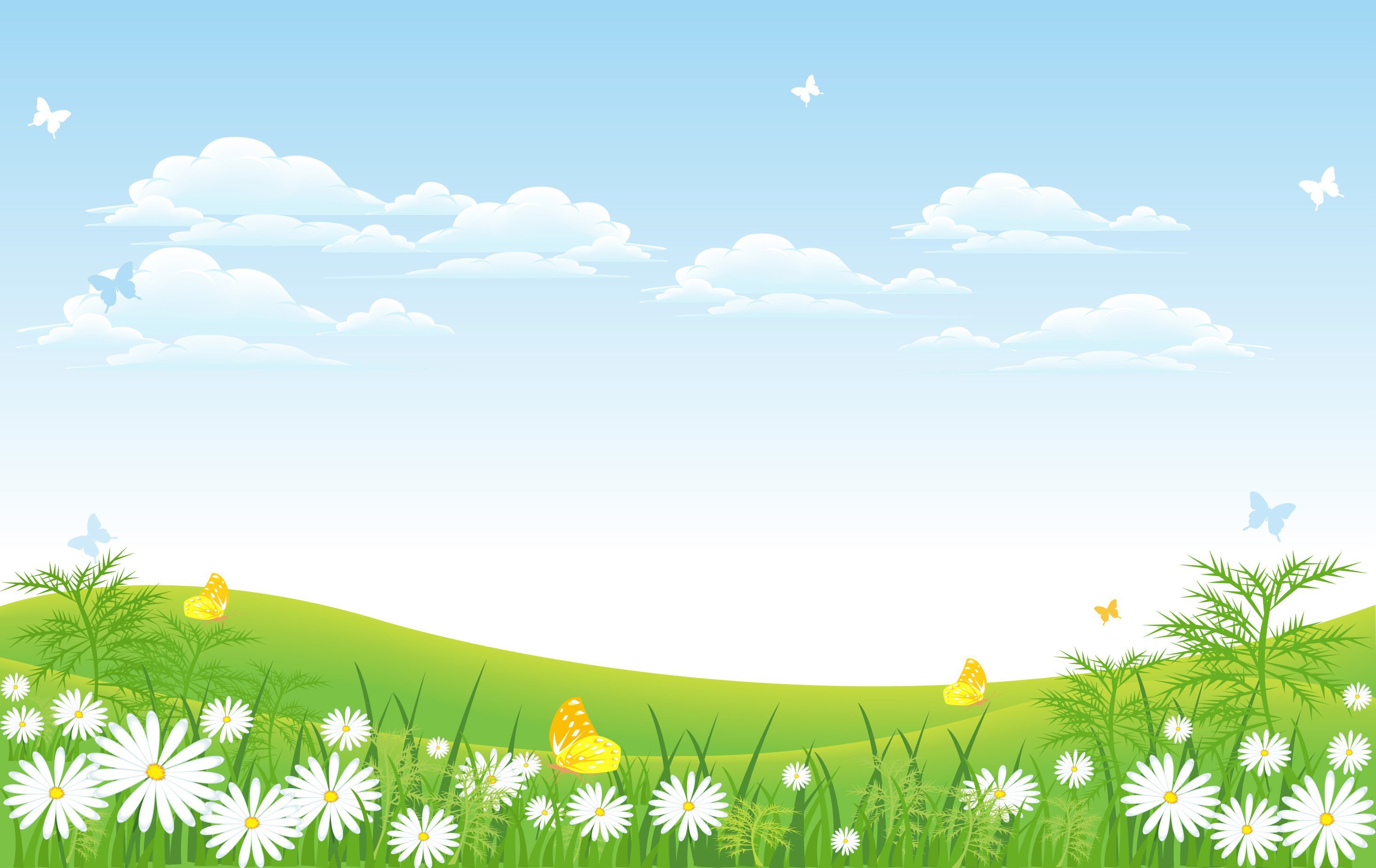 МОЛОДЕЦ!
ТЫ СПРАВИЛСЯ 
СО ВСЕМИ ЗАДАНИЯМИ!
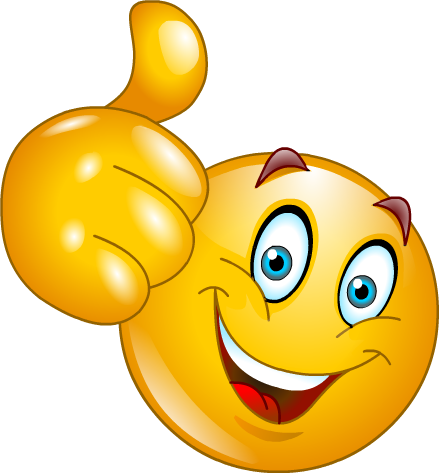